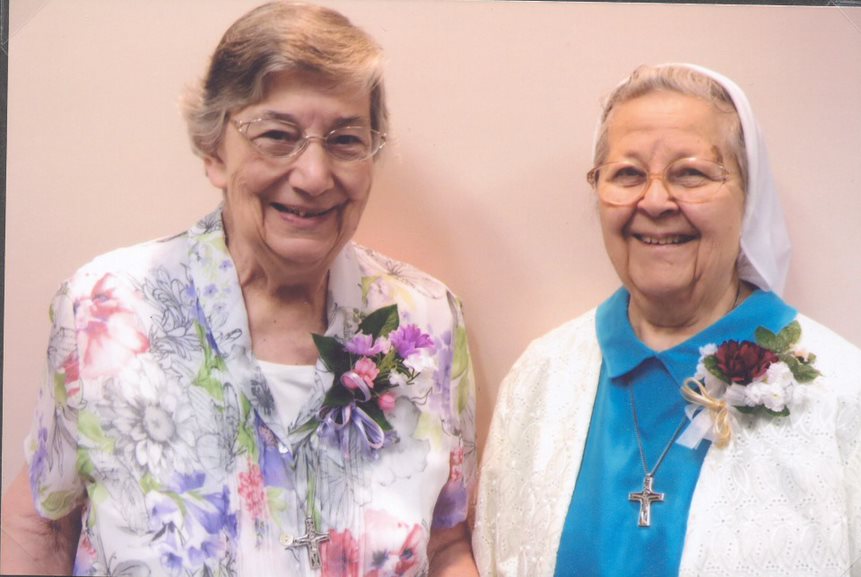 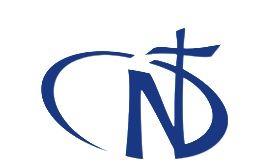 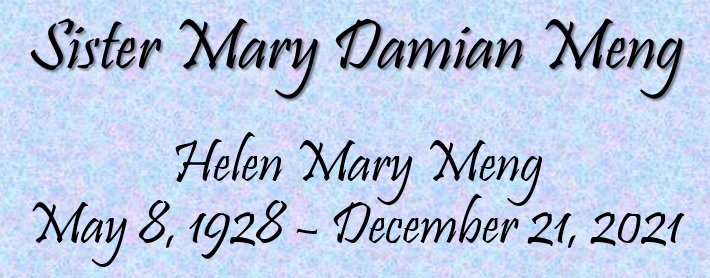 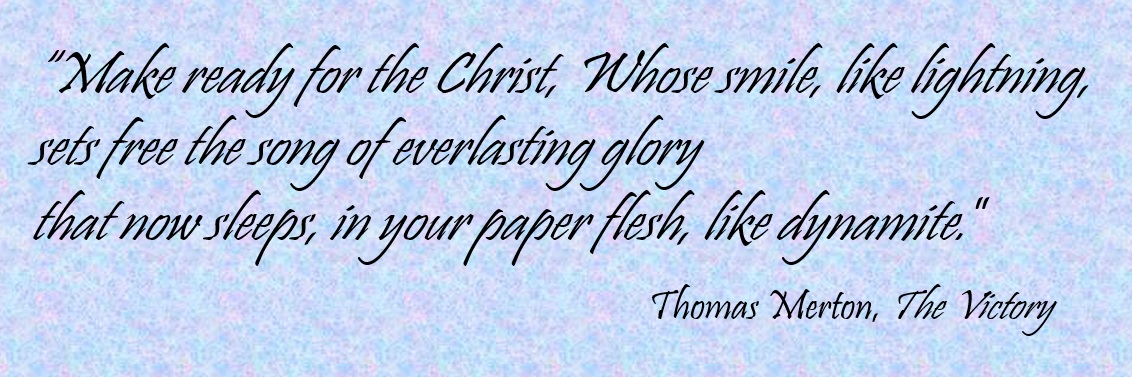 Thomas Merton, The Victory
Helen Mary Meng (1928) was the first child born to Louis Joseph Meng and Carolina Margaret (Heinsohn) Meng 

She was joined the next year by her brother James Louis Meng (1929) and three years later by another brother Robert Franklin Meng (1932)
Helen and her brothers grew up in Genoa, Ohio, 
a small community south of Toledo
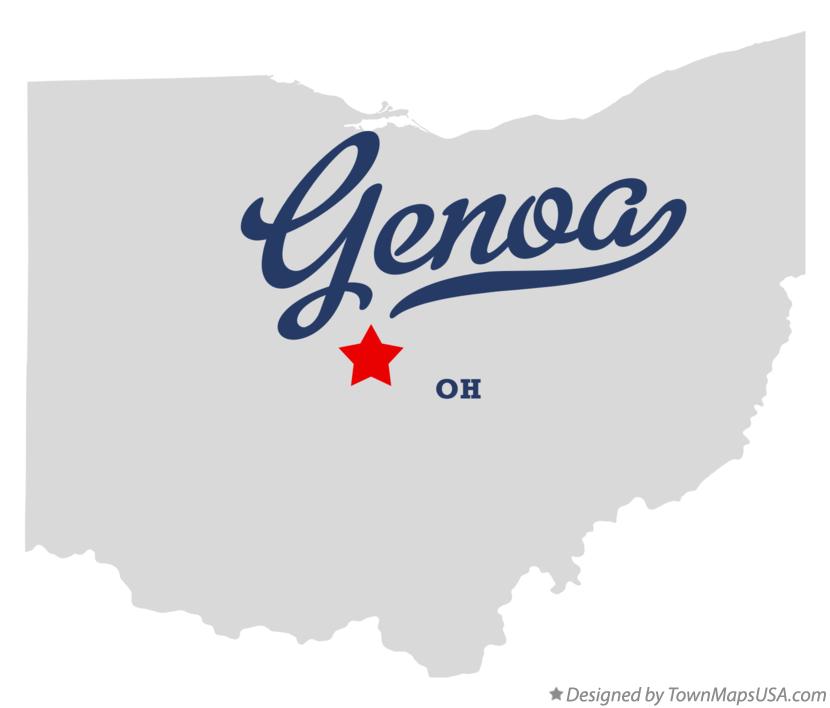 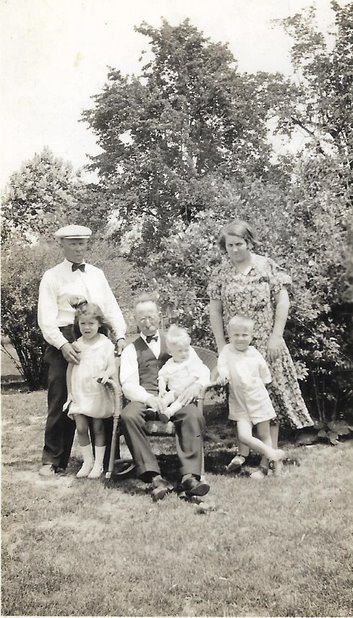 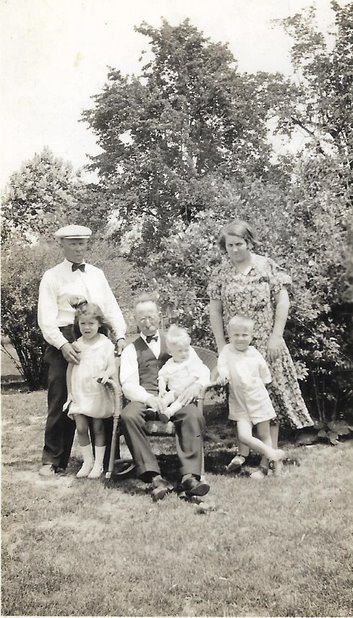 1929
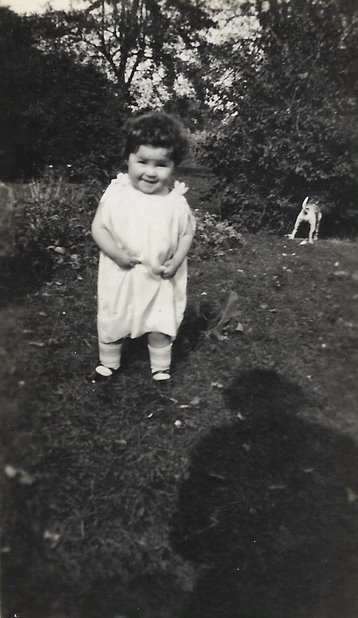 James
Helen
1933
Robert
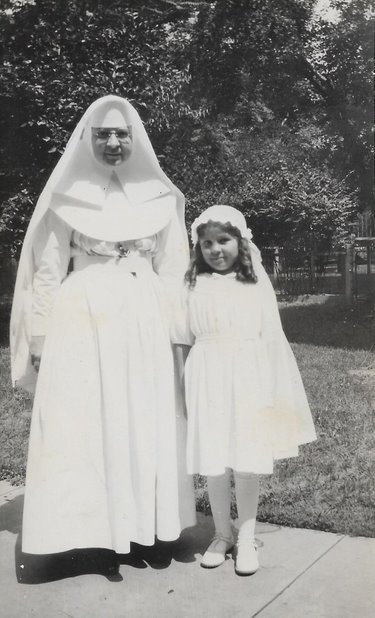 Helen Mary on the day of herFirst Holy Communion Pictured here with her Aunt 
Sister Loretta, RSM
the younger sister of her father
(Anna Loretta Meng 1900-1993)
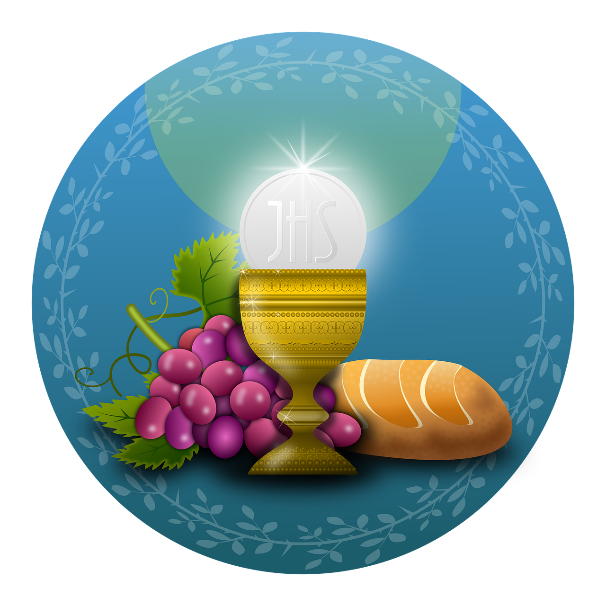 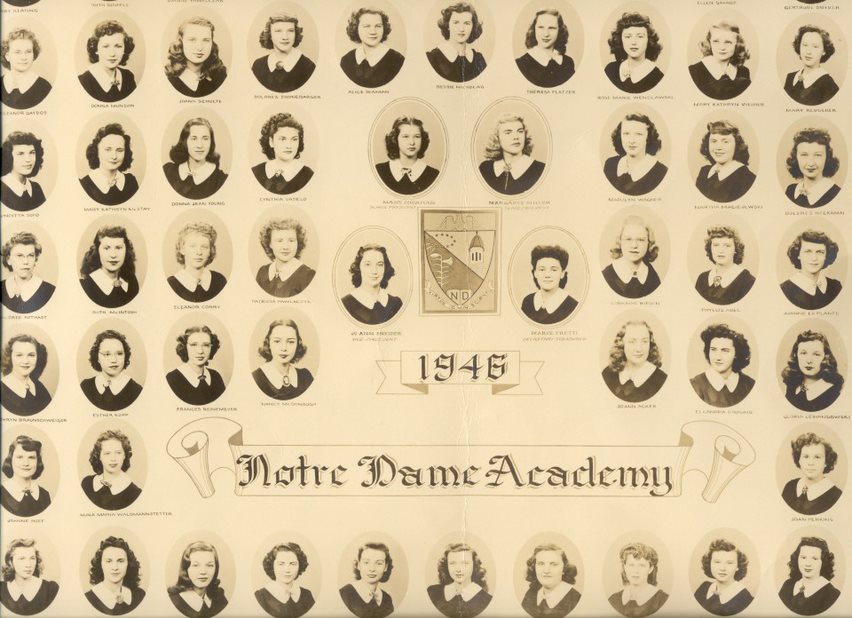 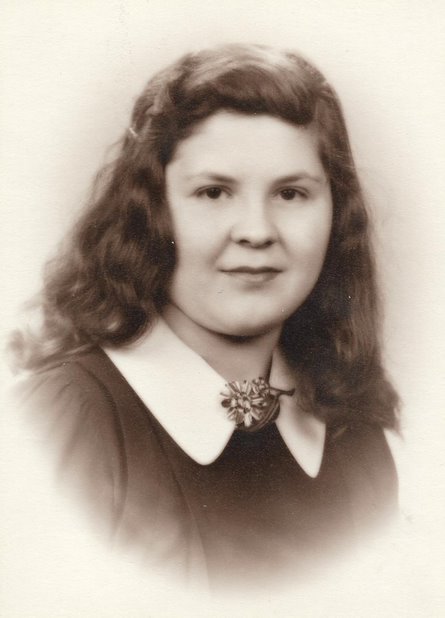 Helen Mary attended Notre Dame Academy in Toledo, Ohio, graduating in 1946
Helen Mary was invested on August 11th, 1947, receiving the name Sister Mary Damian
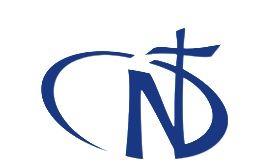 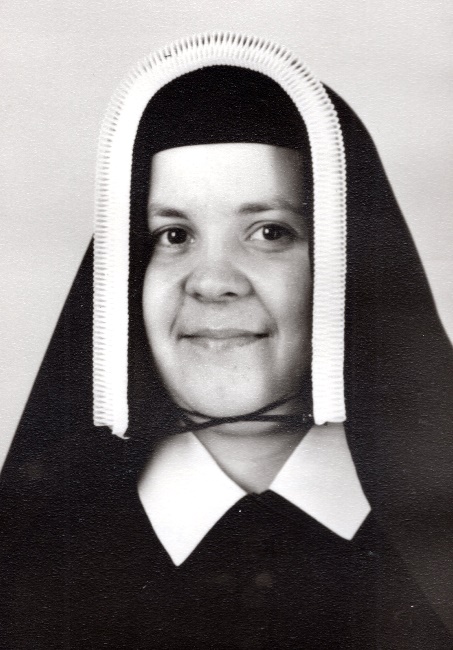 Sister Mary Damian made her 
First Profession on August 16th, 1949 and 
her Perpetual Profession on August 15th, 1954
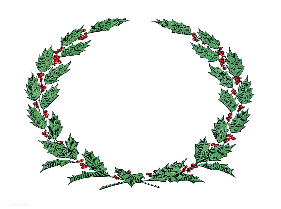 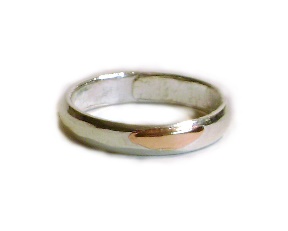 She began her teaching career already as a Novice, teaching grades 2 and 3 at St. Michael’s School in Toledo, Ohio (1948)
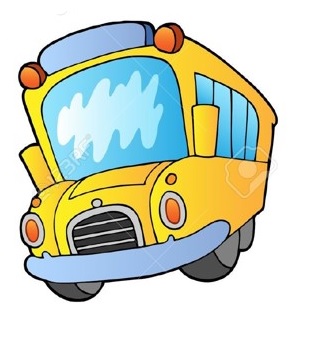 Over the next 20 years Sister Mary Damian served 
as teacher in various Diocesan schools ministering to grades 1-5 often with 2 or 3 grades in her classroom
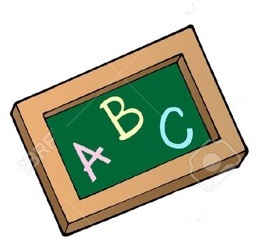 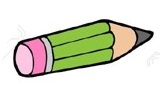 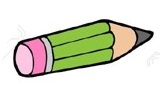 Sister also served as the Principal at St. Michael’s 
in Defiance while teaching Grades 1-4!
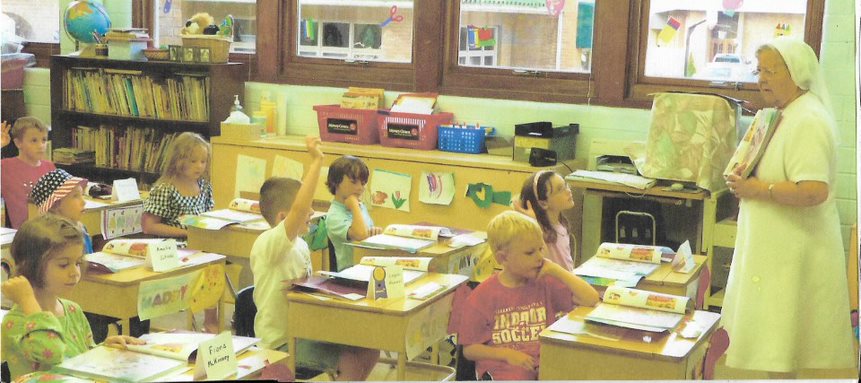 In many of these schools Sister also taught 
CCD classes
It was in one of these schools that the famous 
“The Elephants Are Coming” story took shape!
In 1969 Sister Mary Damian attended the 
Northwestern Ohio Practical Nurse Training Center
and earned her LPN license
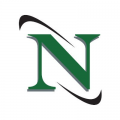 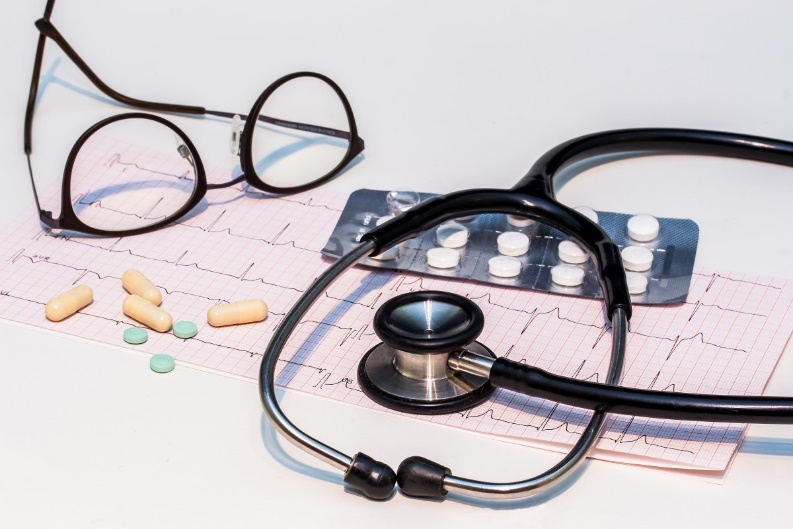 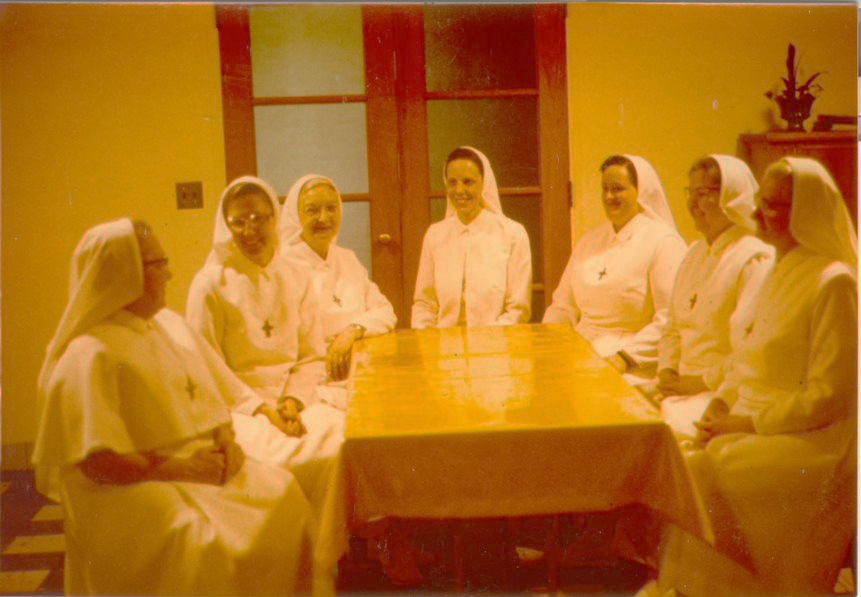 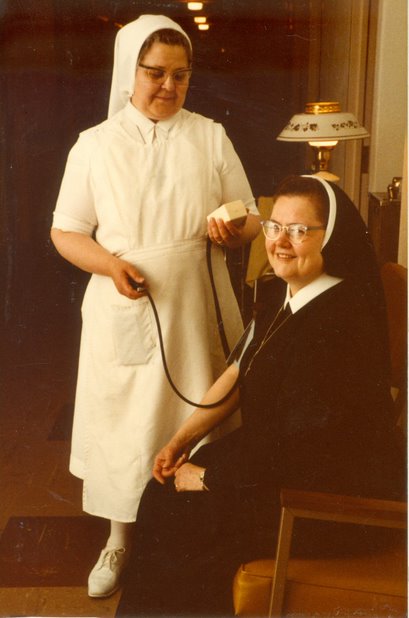 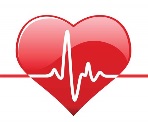 From 1970 to 1991 Sister served in our 
SND Infirmary on Secor Road. During this time she twice ministered in the 
California Health Care Center
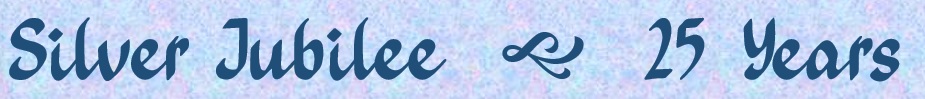 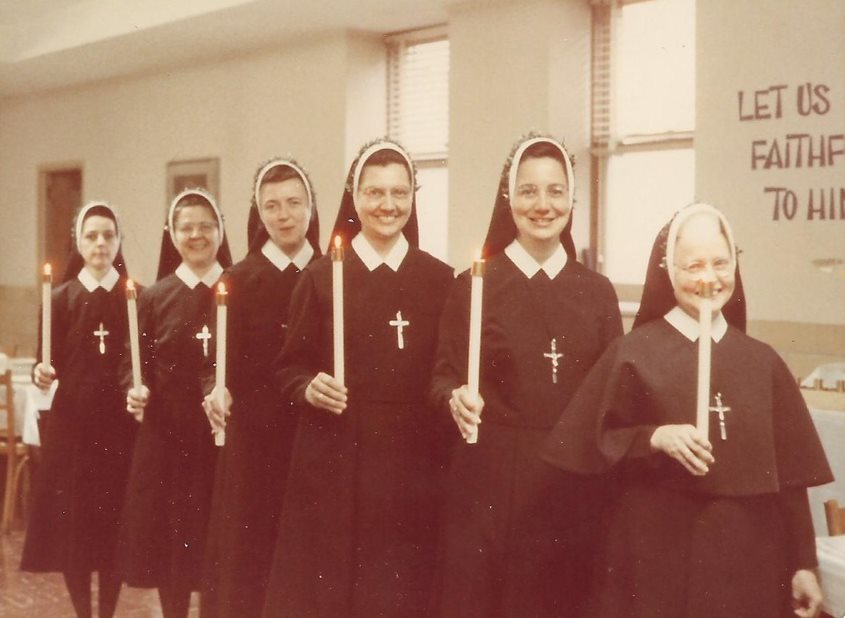 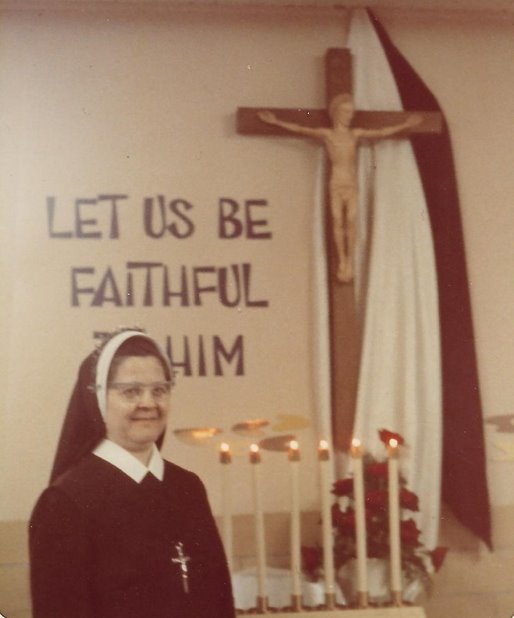 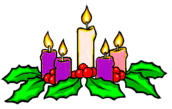 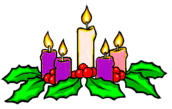 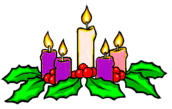 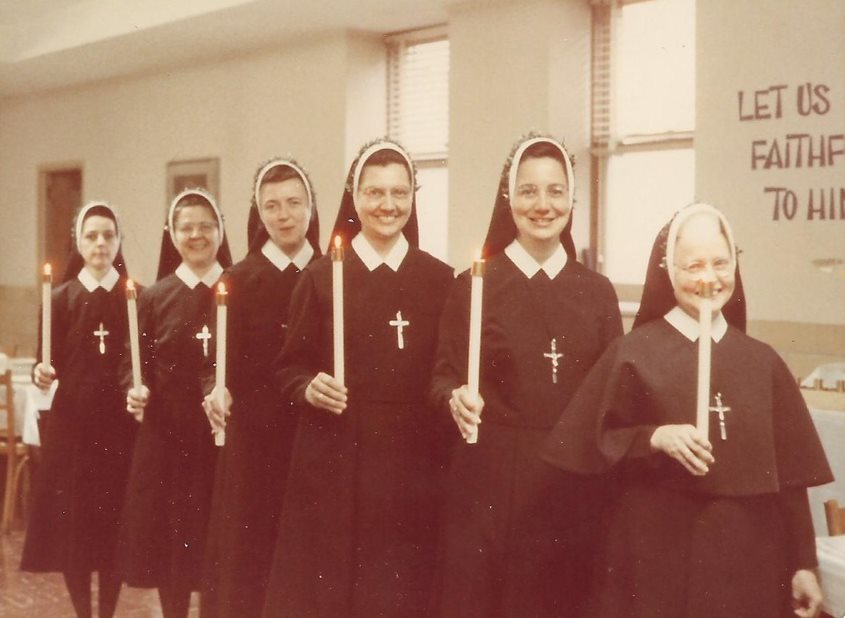 1974
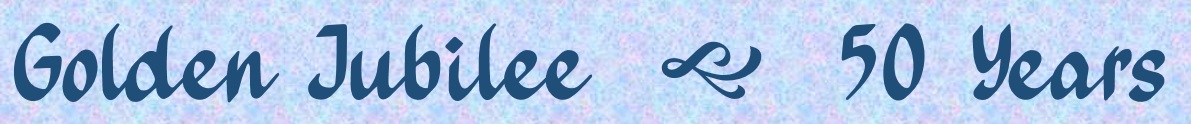 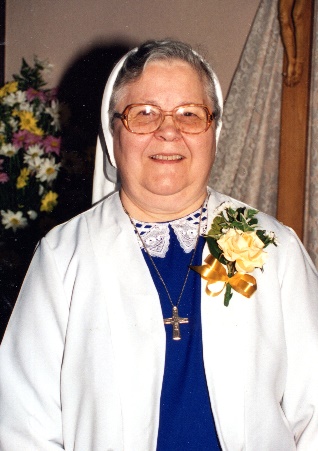 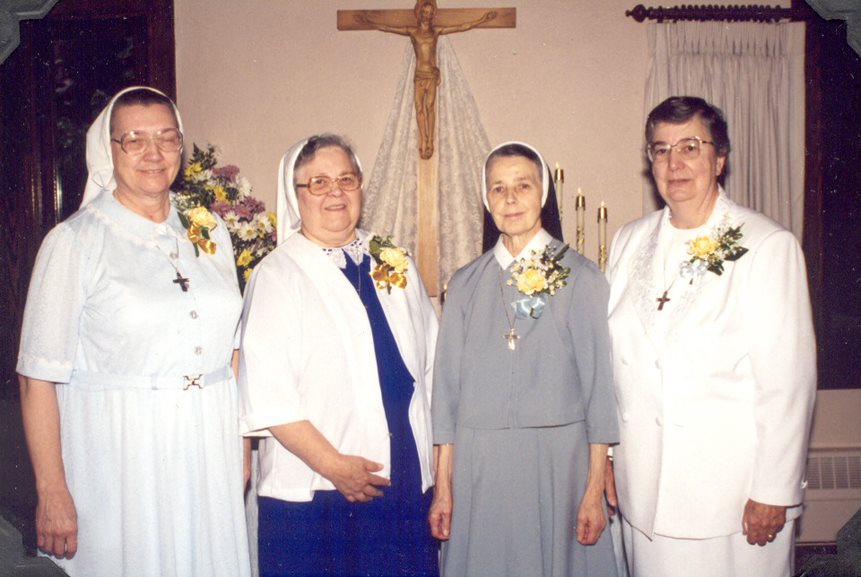 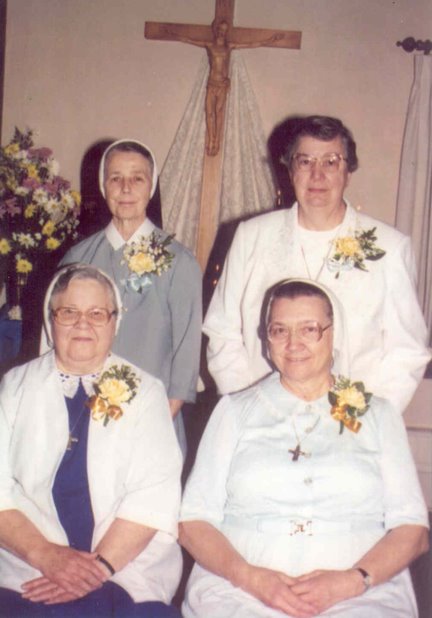 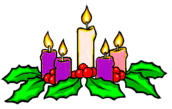 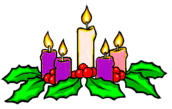 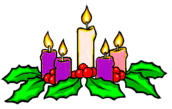 1999
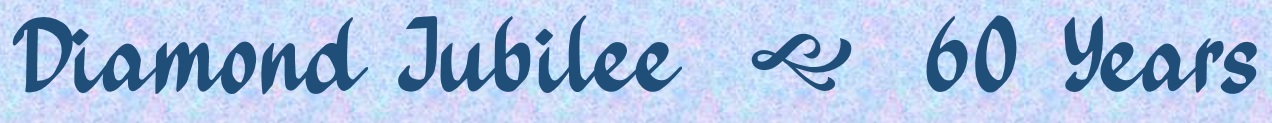 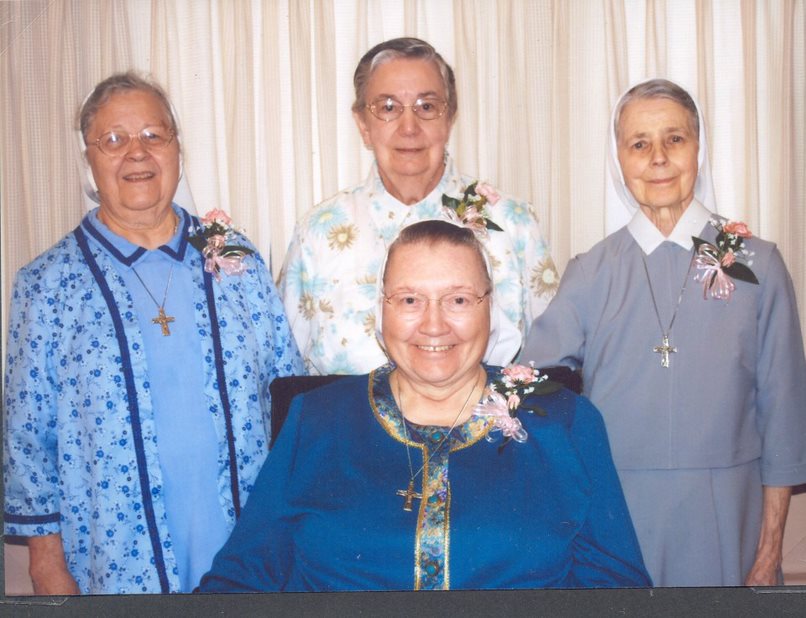 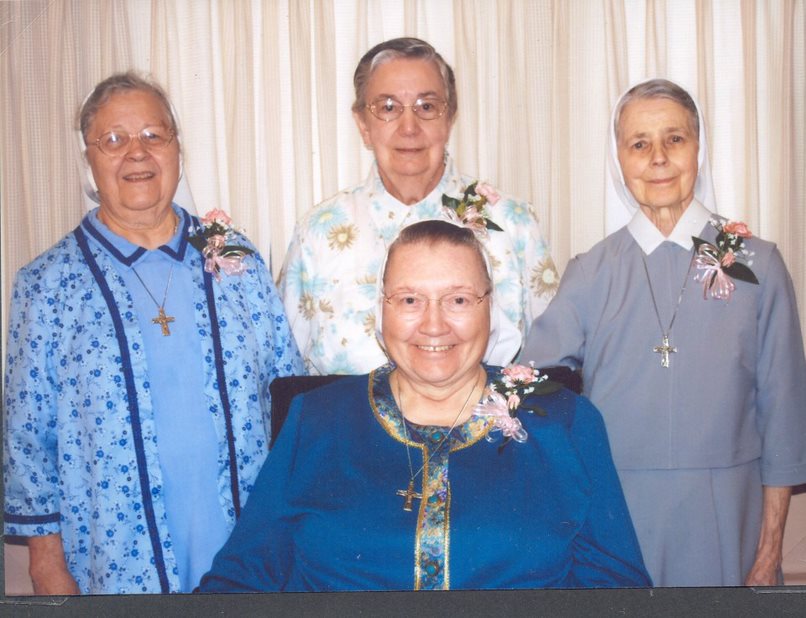 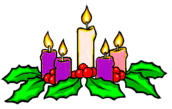 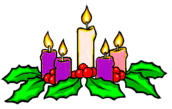 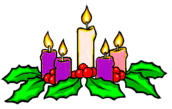 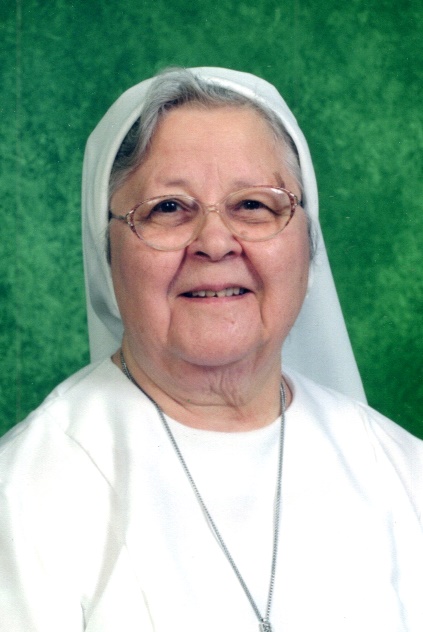 2009
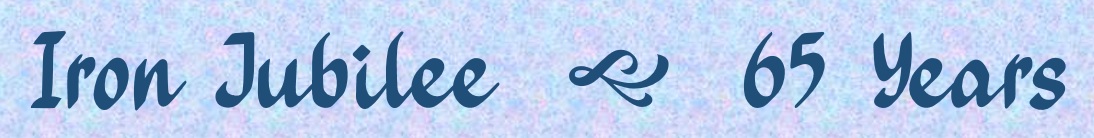 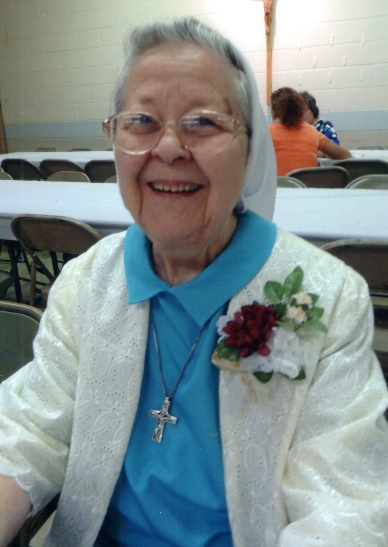 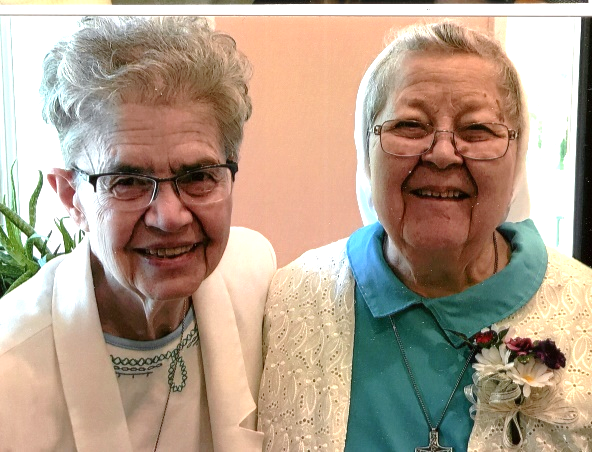 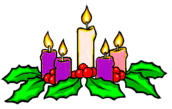 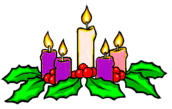 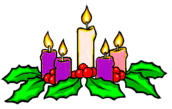 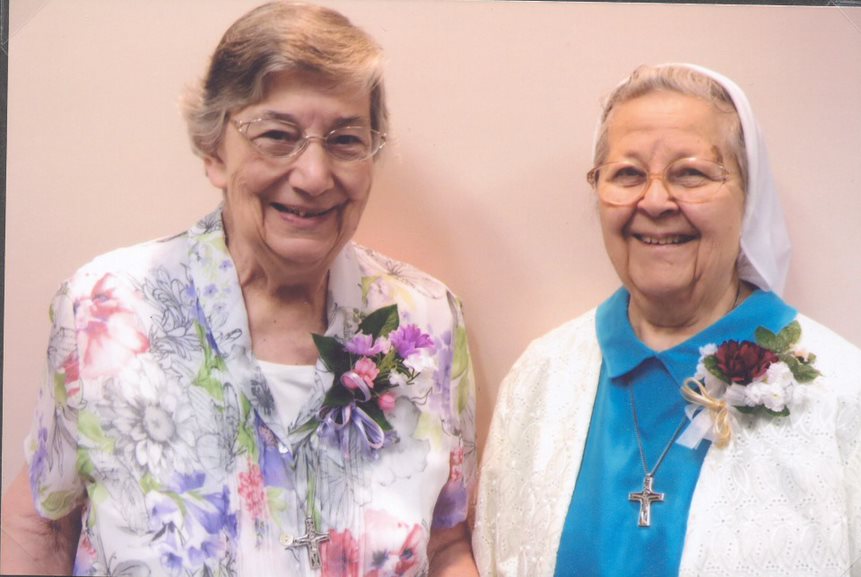 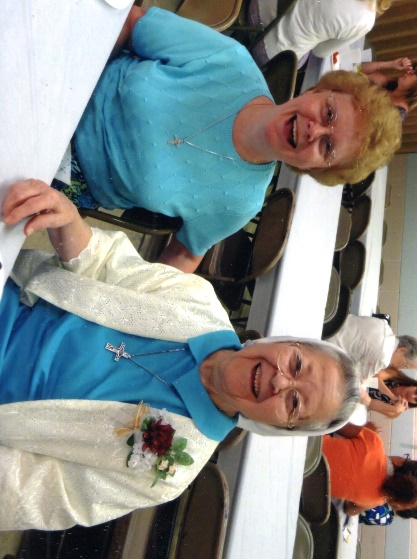 2014
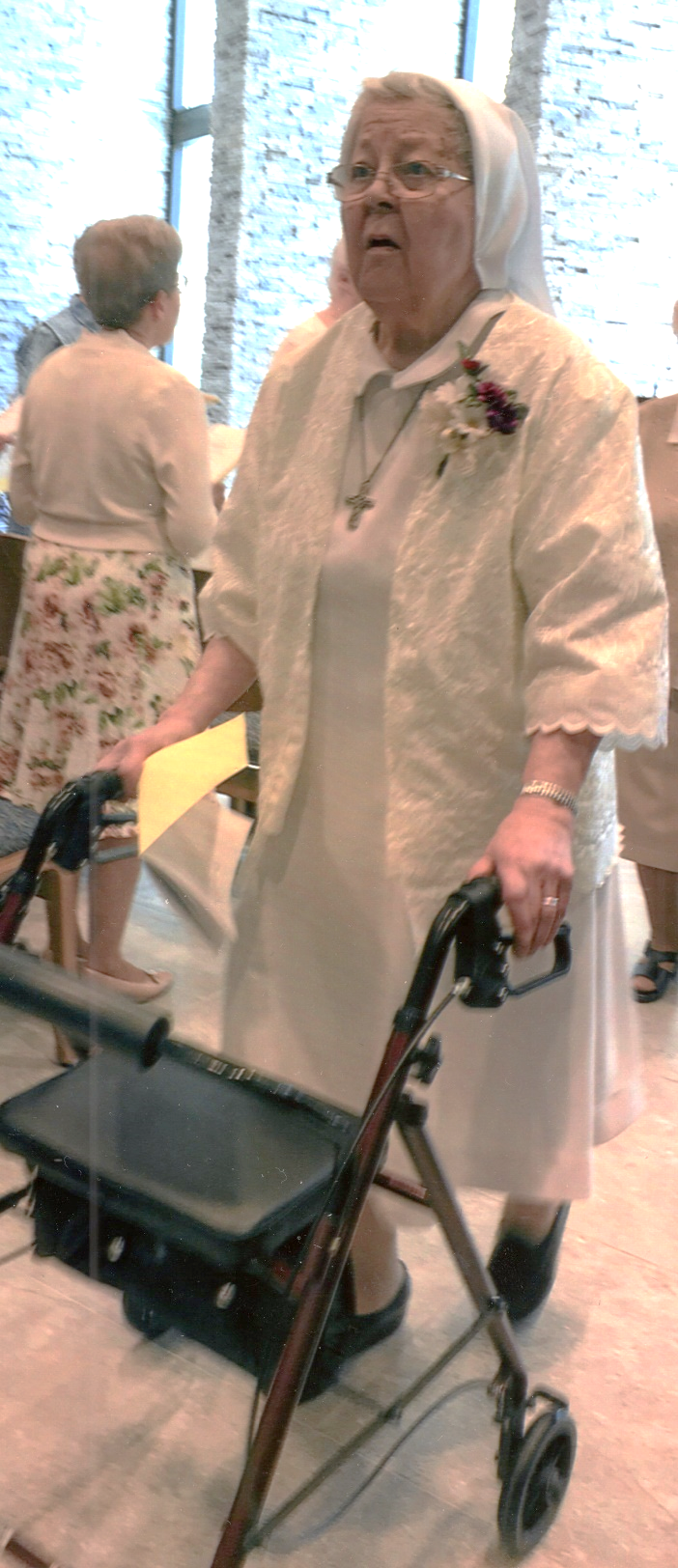 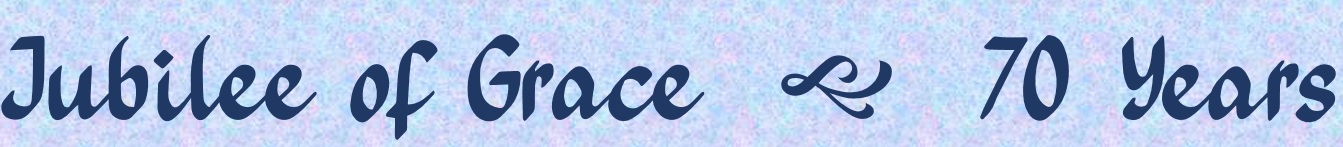 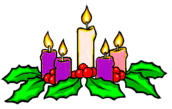 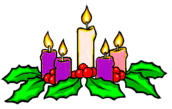 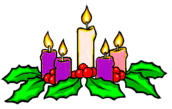 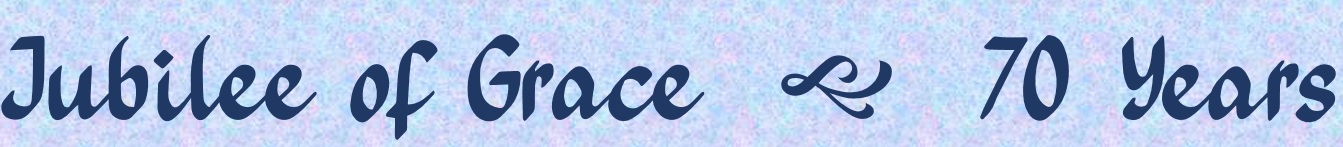 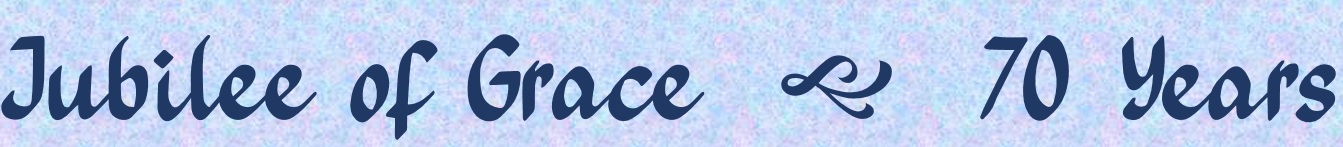 2019
Over the Years
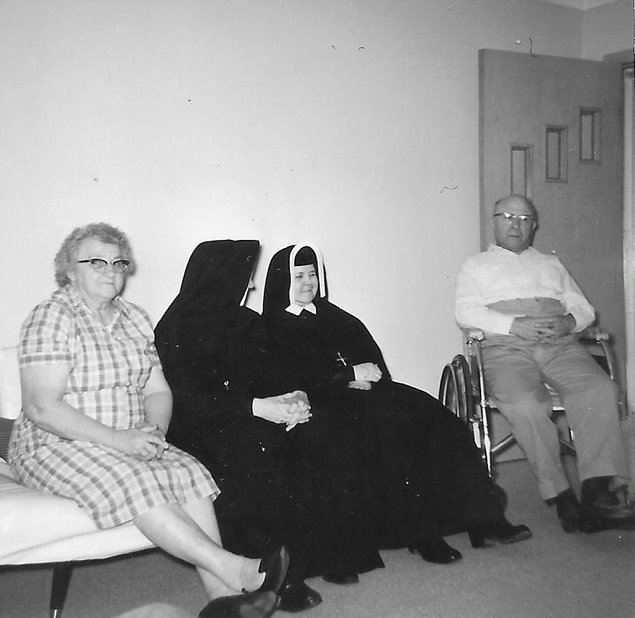 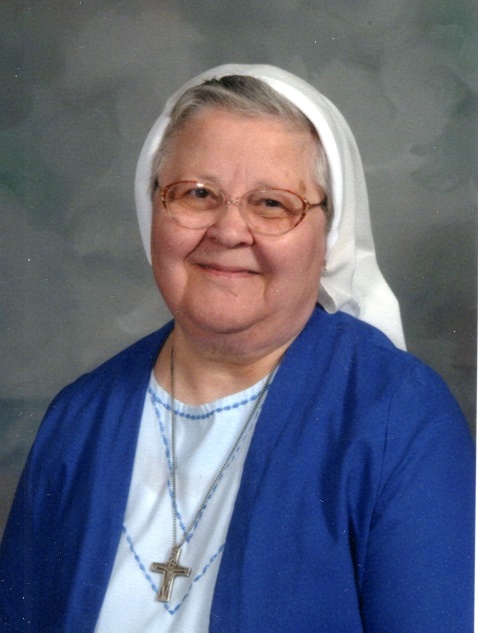 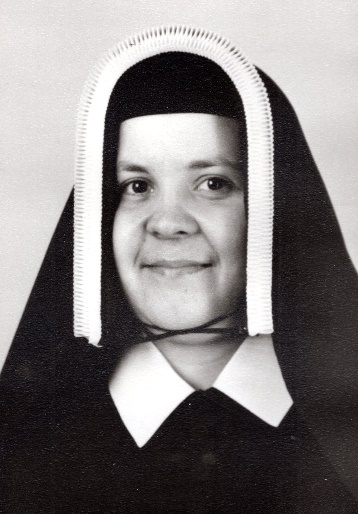 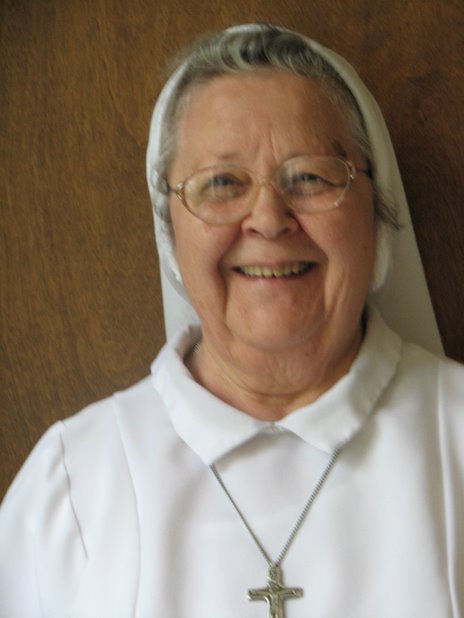 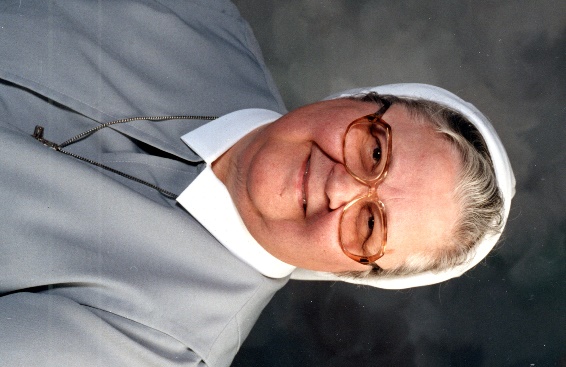 Visiting with Mom and Dad
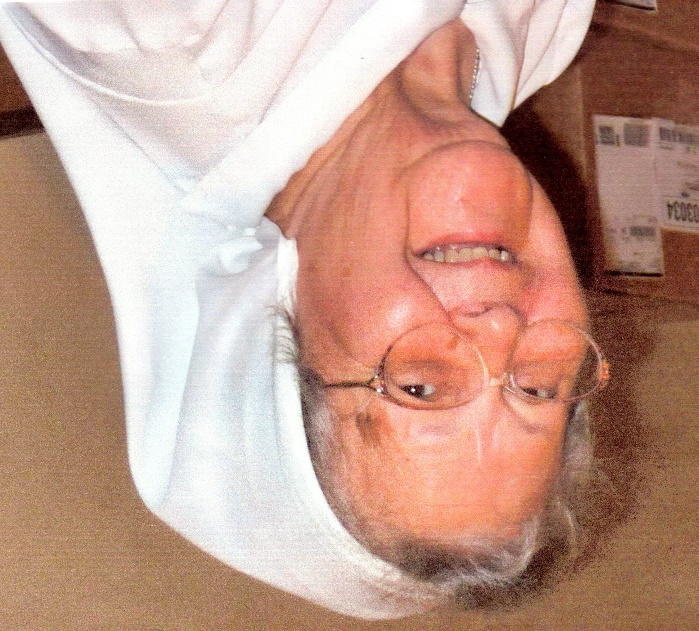 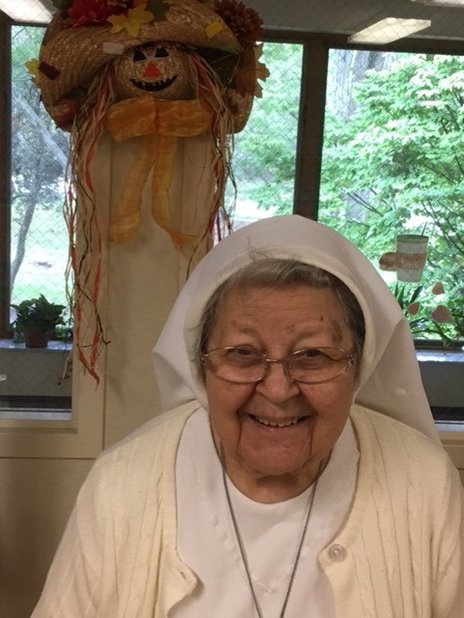 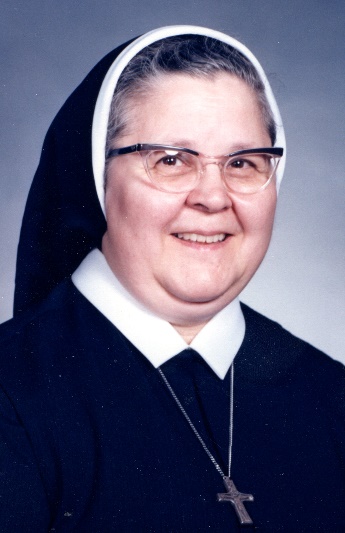 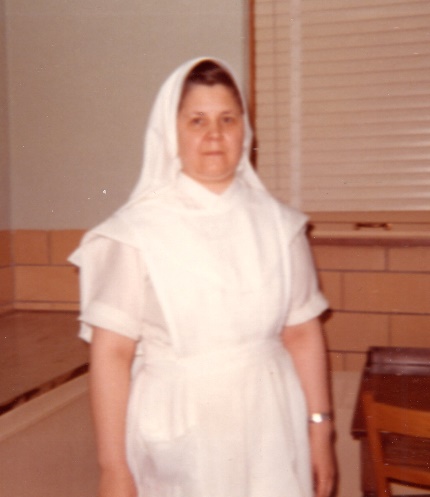 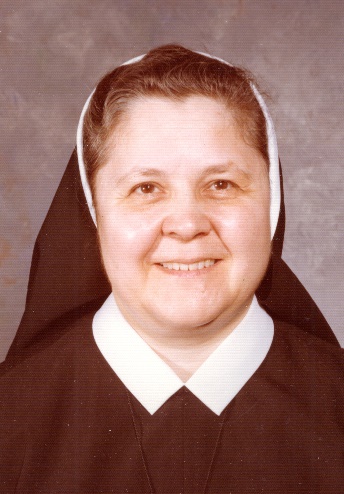 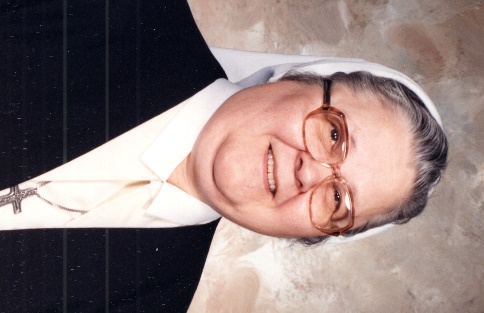 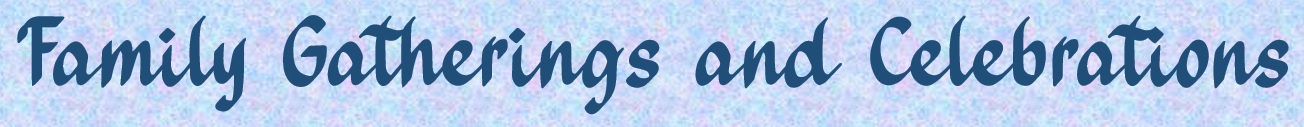 Christmas
1980
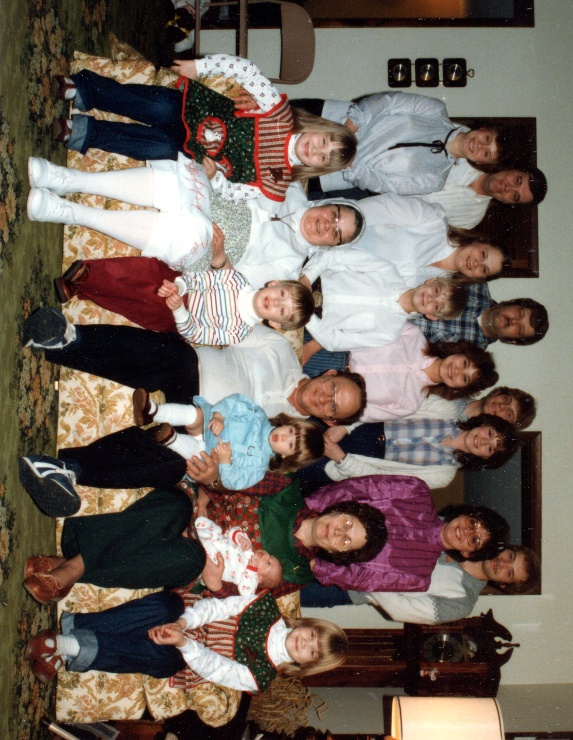 1984
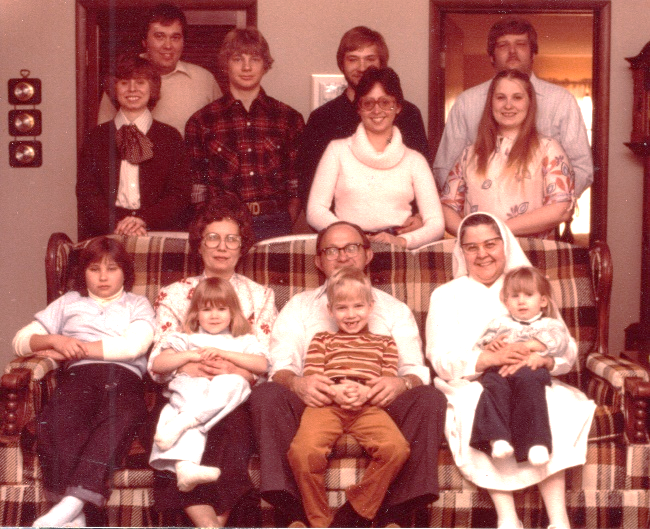 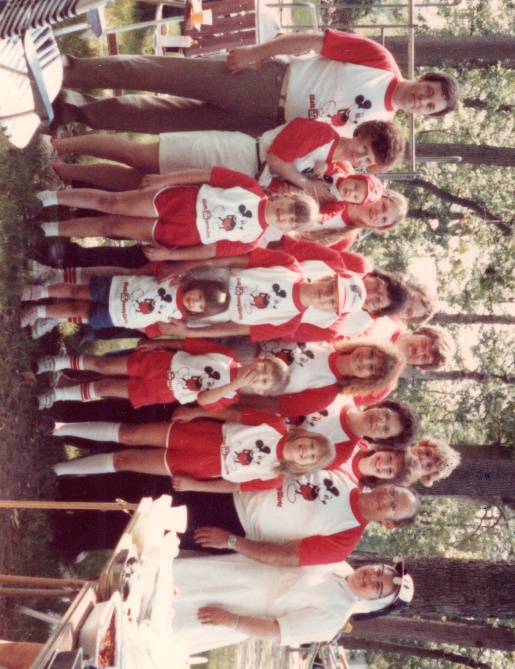 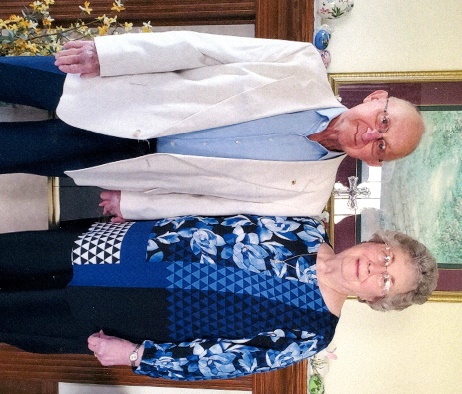 Bob and Marge
with
Children and
Grandchildren
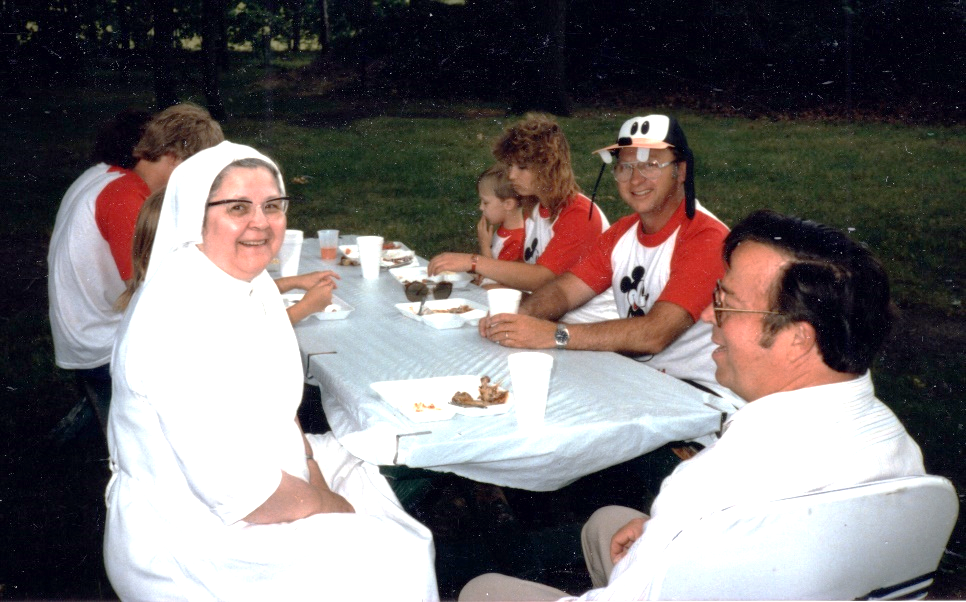 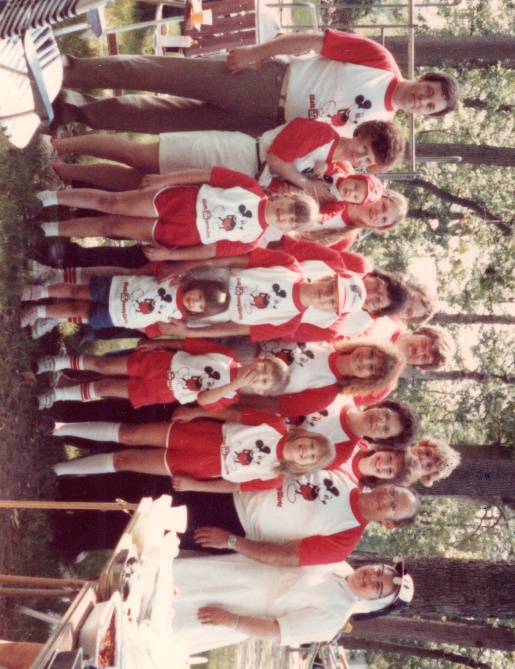 Family Fun
Jubilee
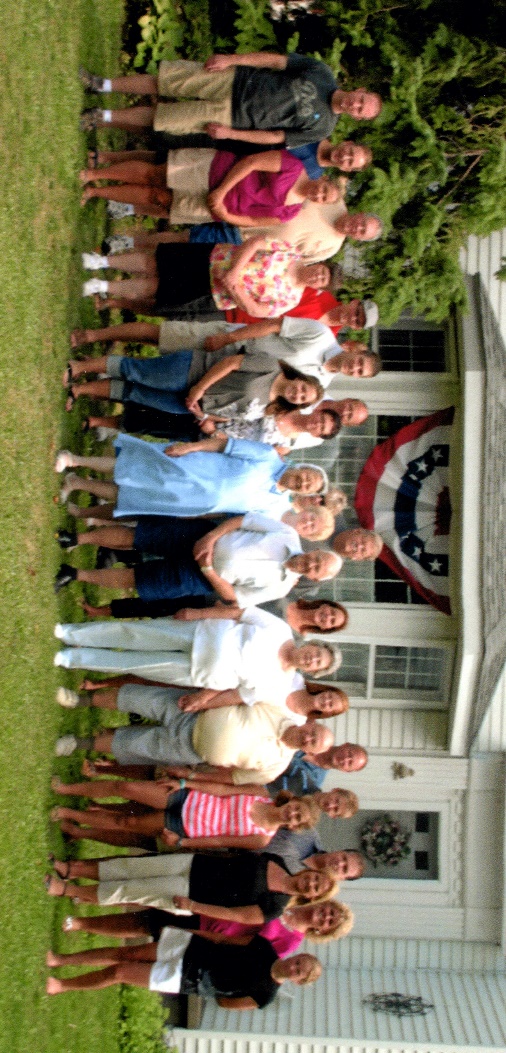 Century Farm Celebration  2012
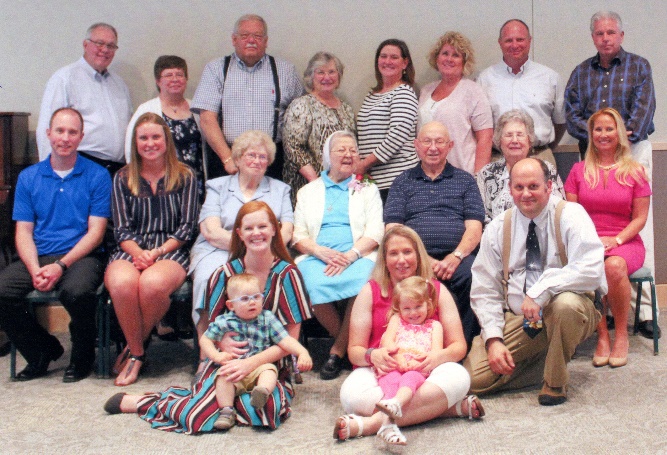 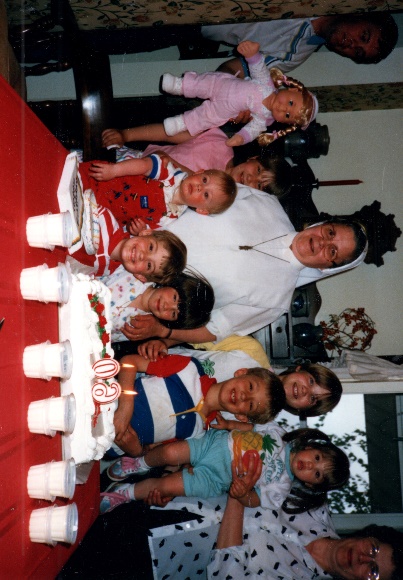 Surprise 60th Birthday Party!
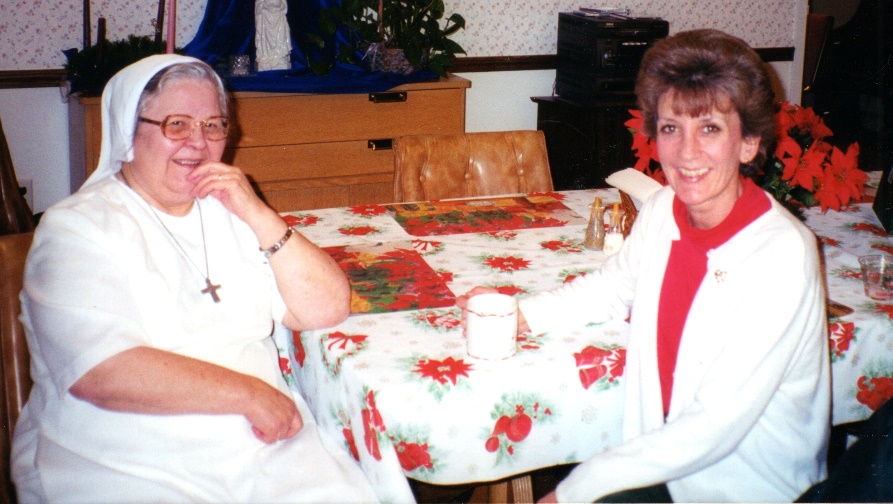 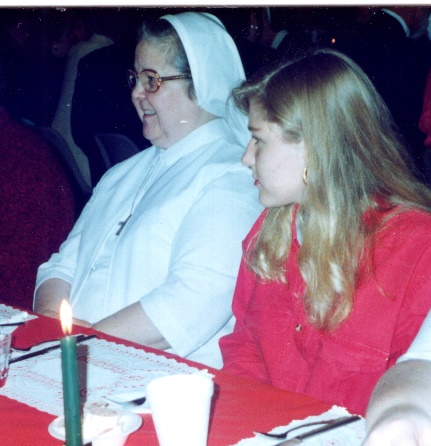 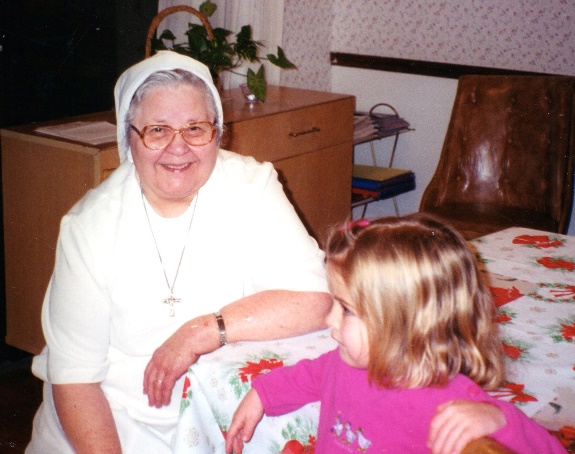 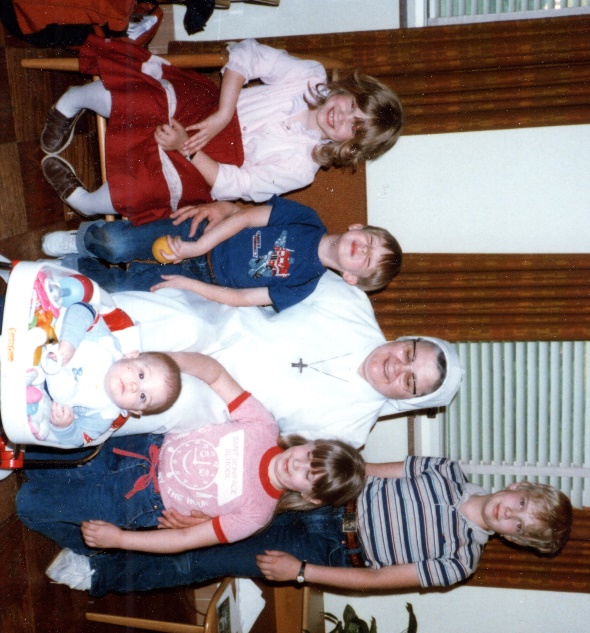 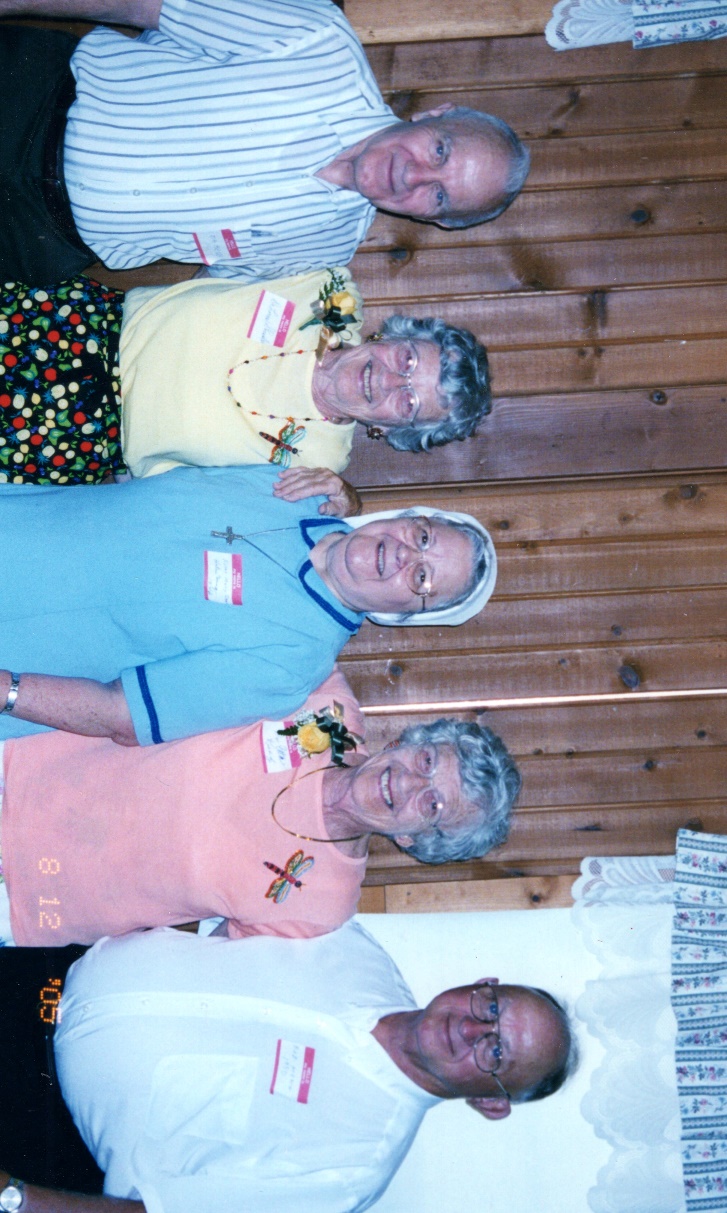 More Memories
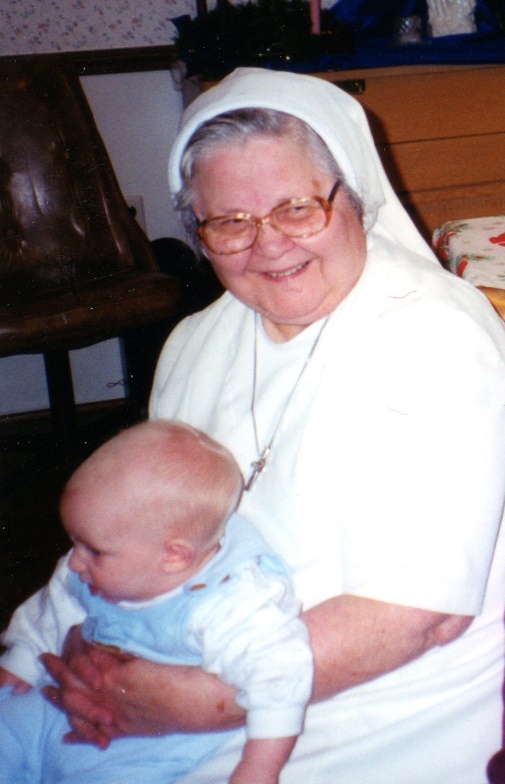 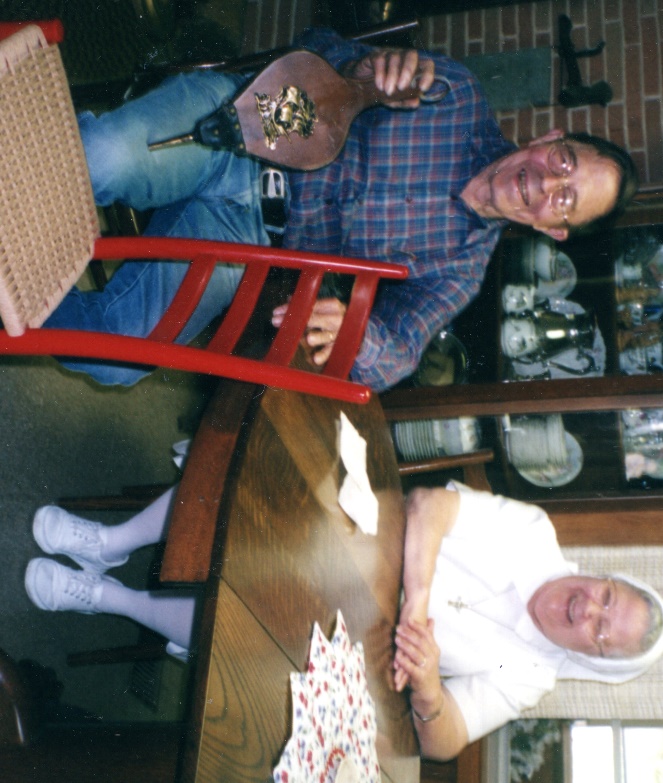 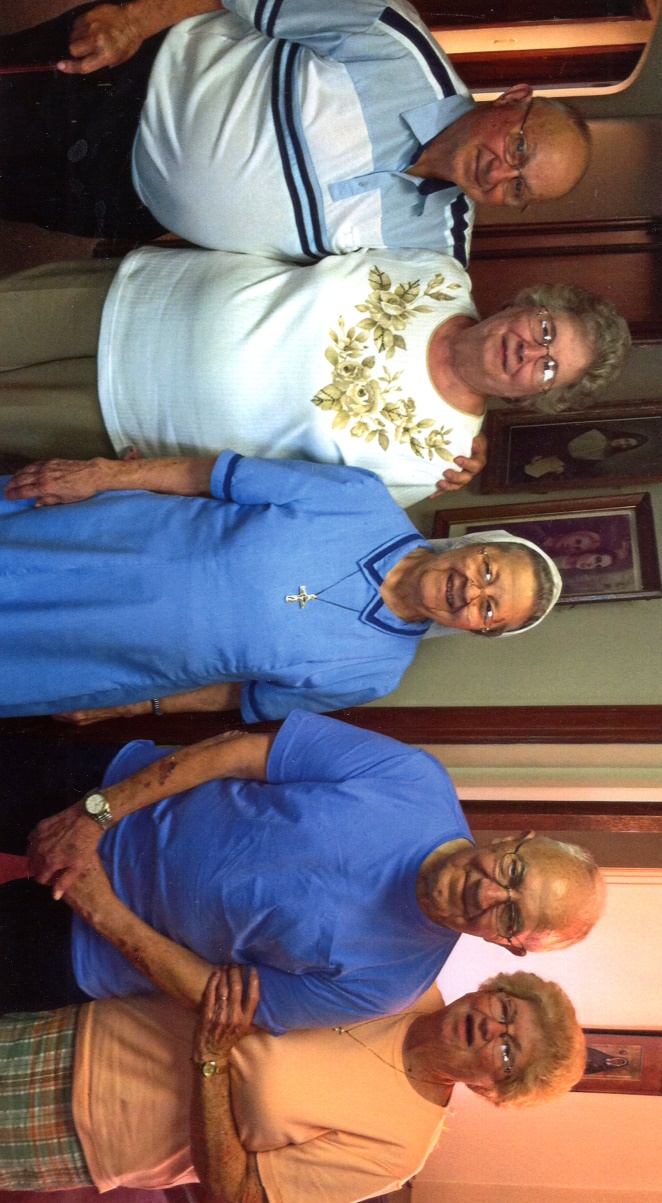 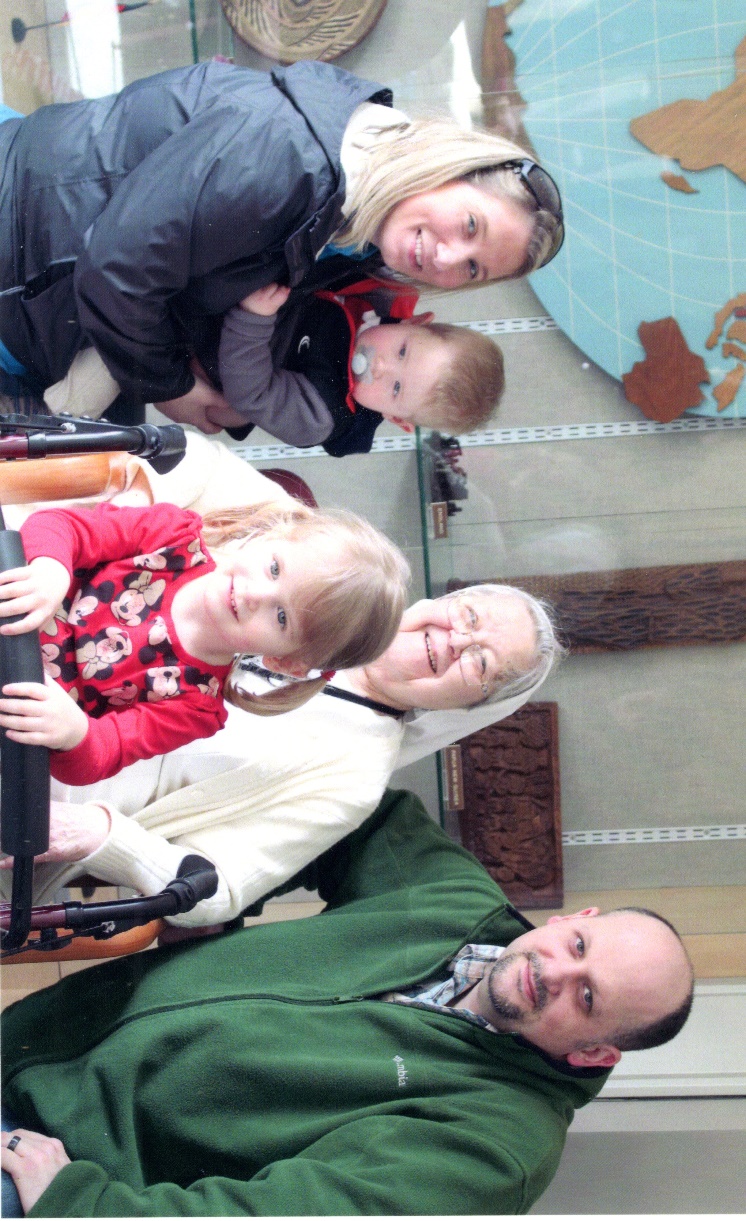 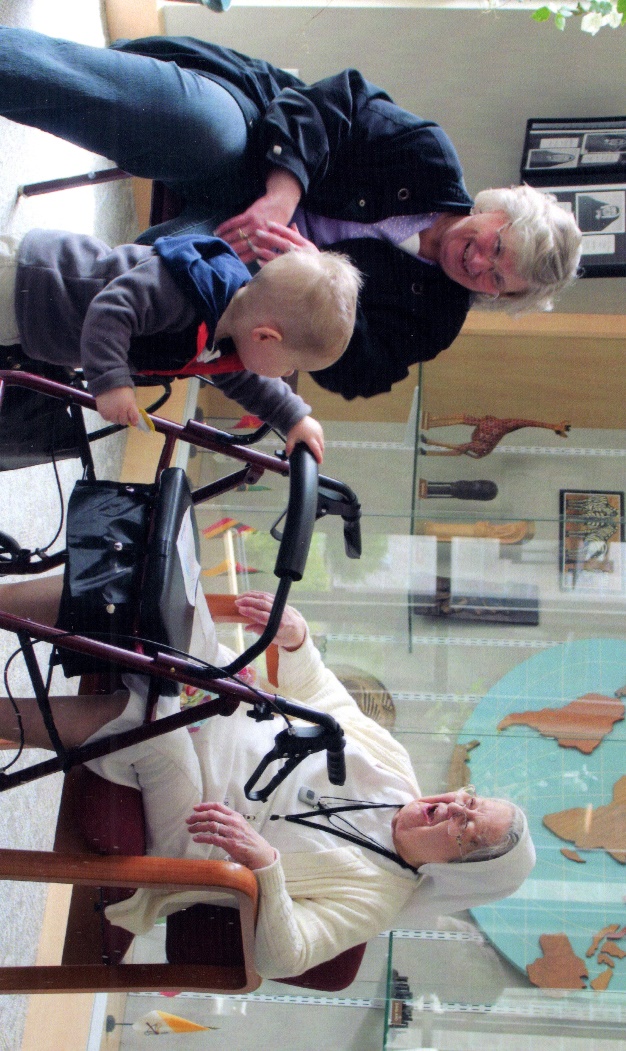 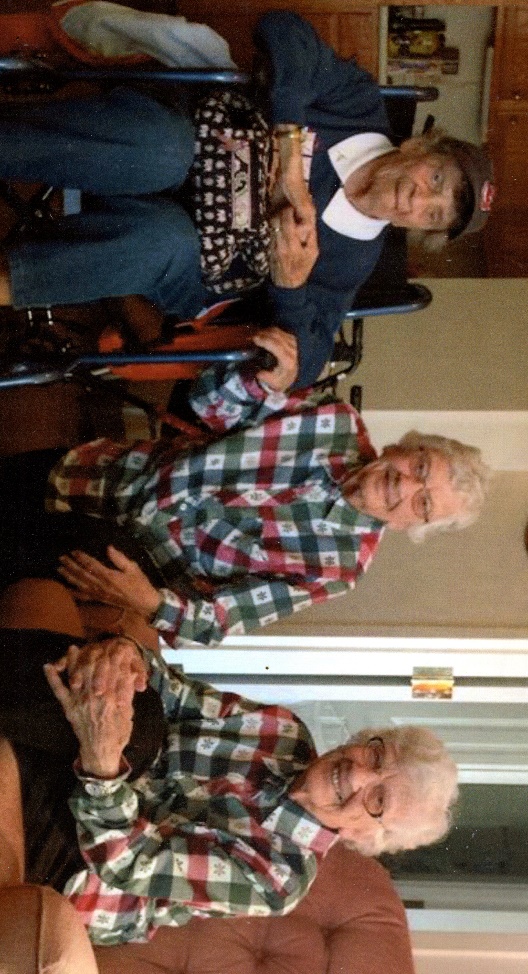 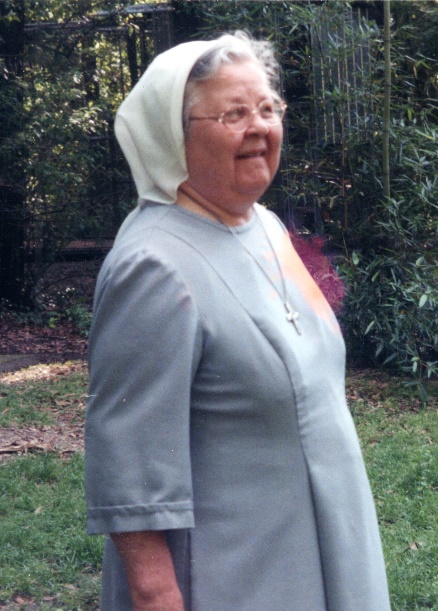 World Traveler   1991
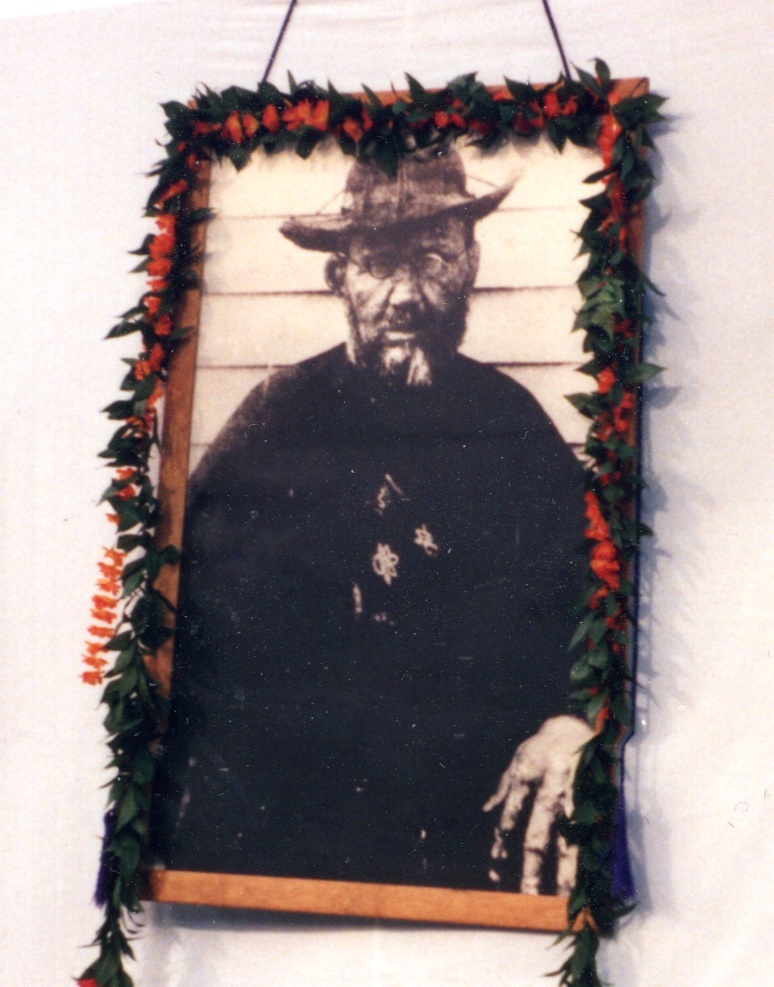 In 1991 Sister Mary Damian had the opportunity to travel to Rome where she was to attend the beatification of Father Damian, the “Saint of Molokai”
Her disappointment was expressed in her notes: “The beatification did not take place because the Pope was in the hospital with a broken leg.” Father Damian was beatified in 1995 and raised to sainthood in 2009
Sister had this picture of Father Damian taken in 1889 just months before his death
St. Jude Parish    Fort Wayne
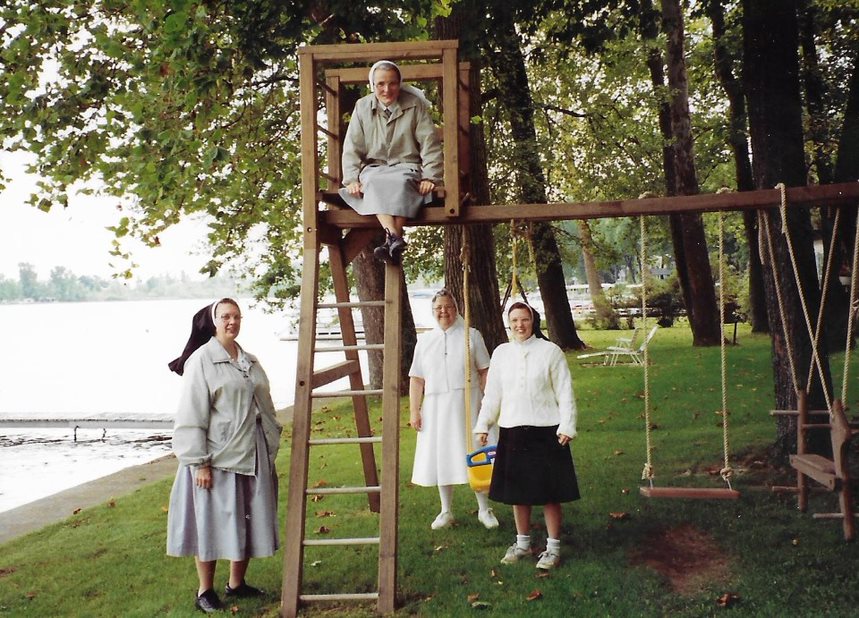 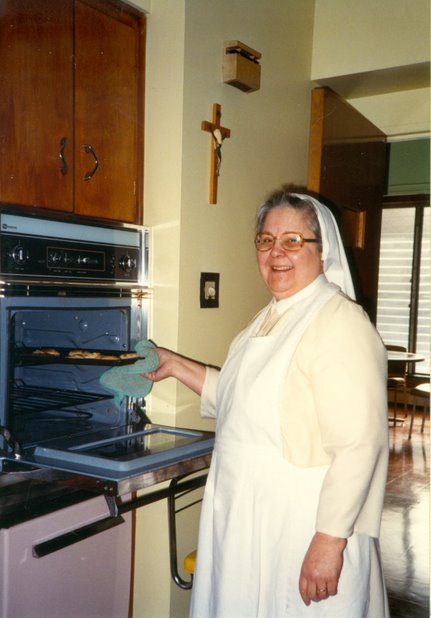 1991 - 2015
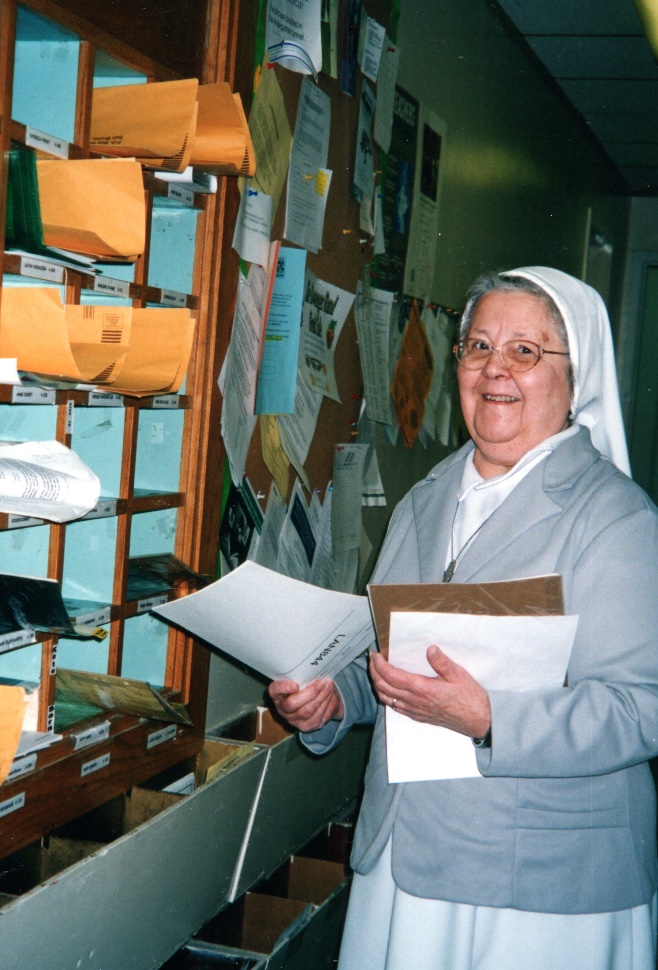 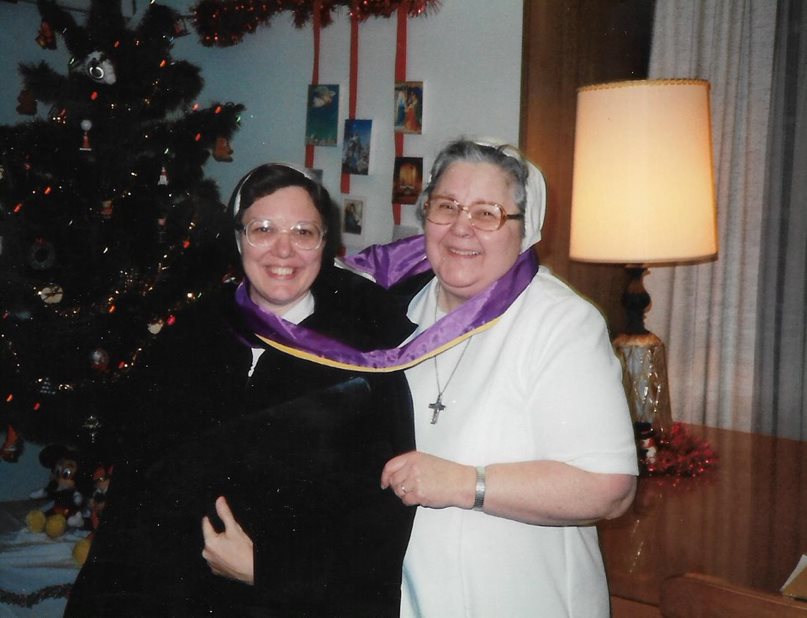 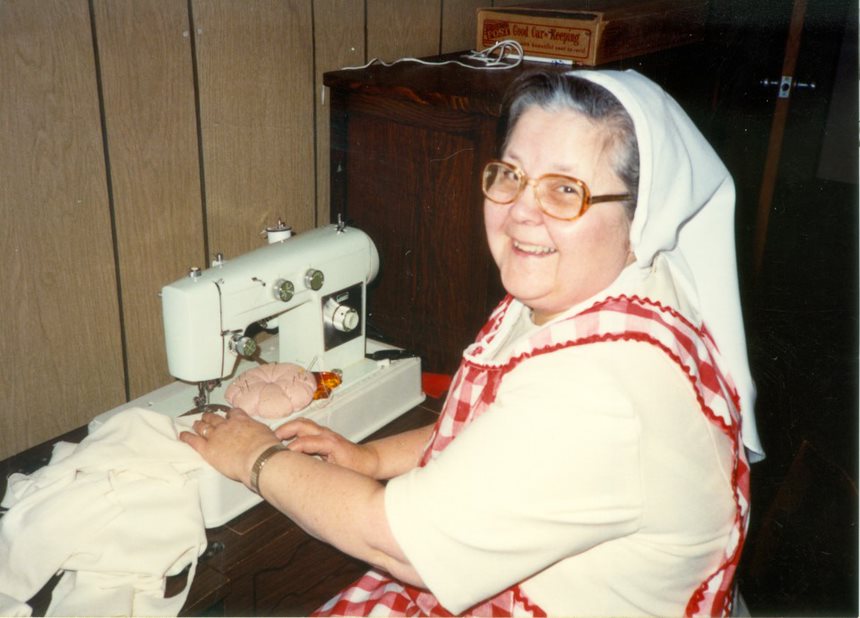 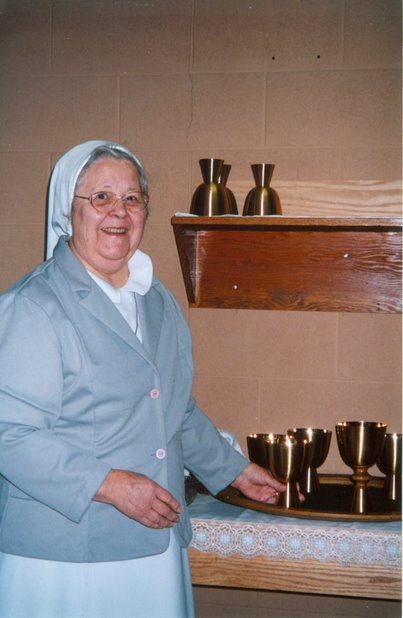 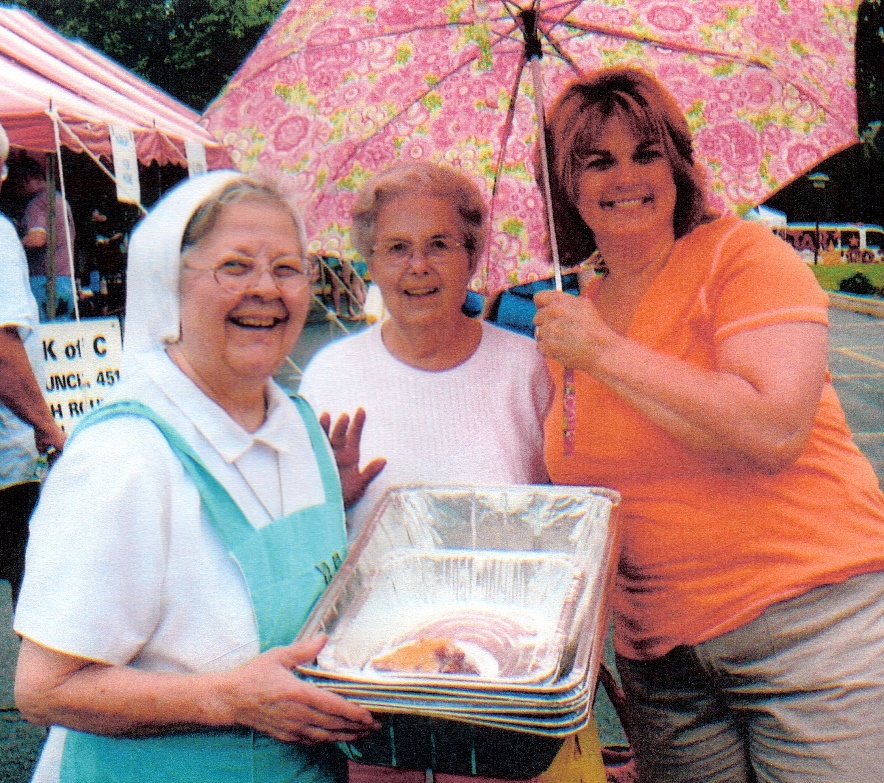 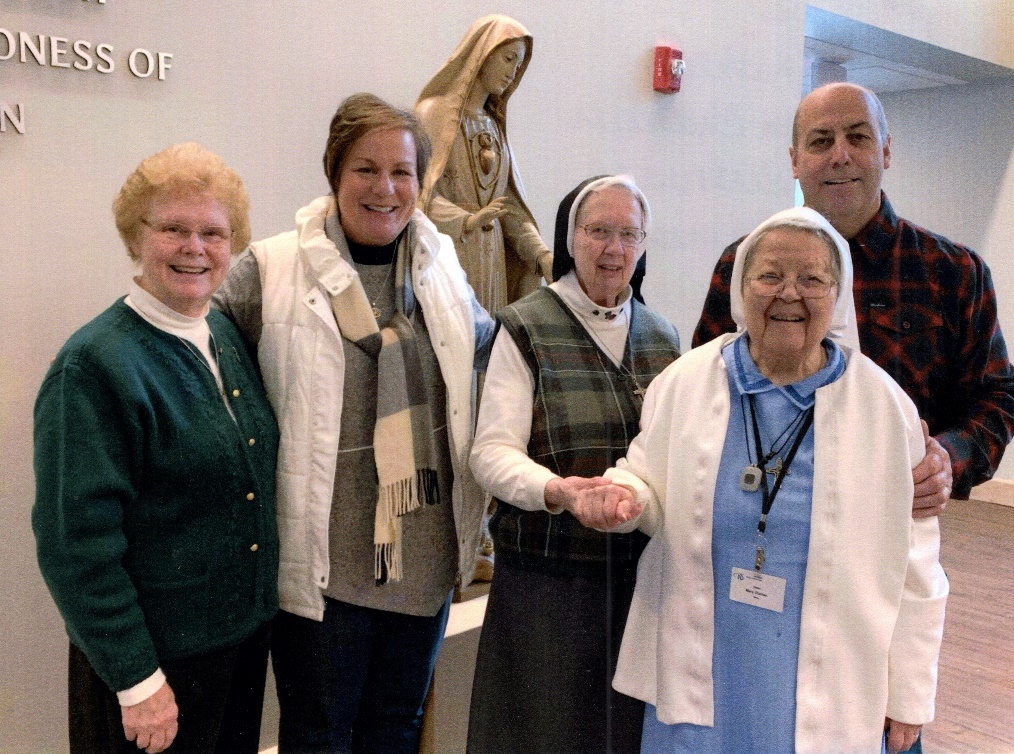 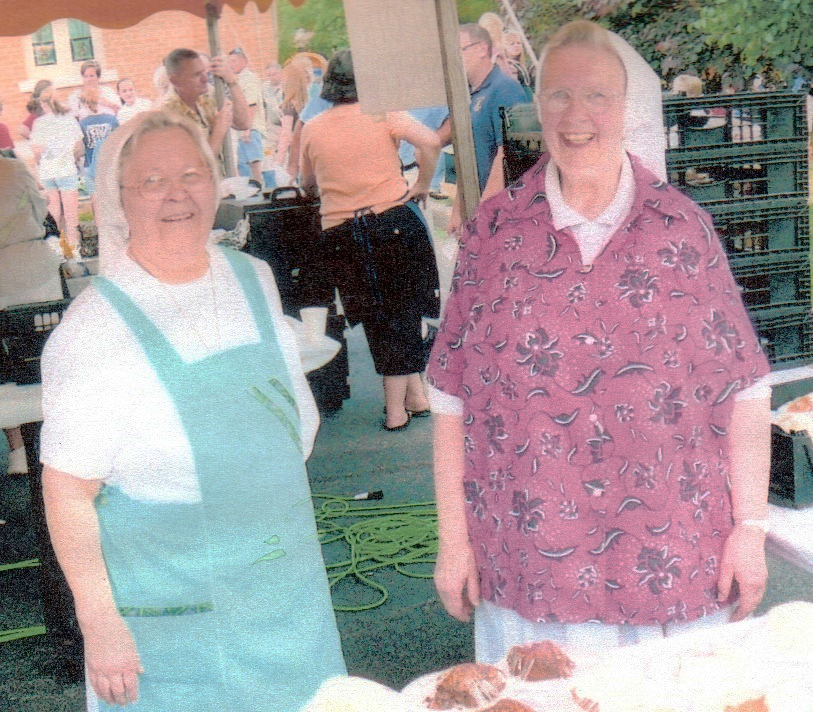 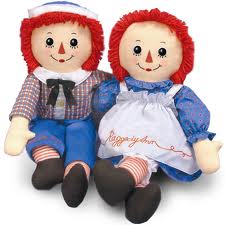 Sister
made 
multiple sets of these two dolls!
Woodhaven Years at the SND Center
Whitehouse Ohio
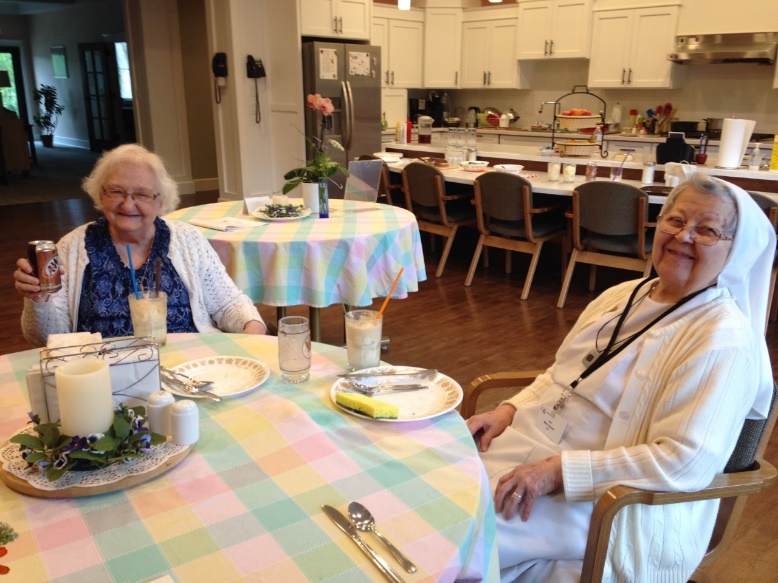 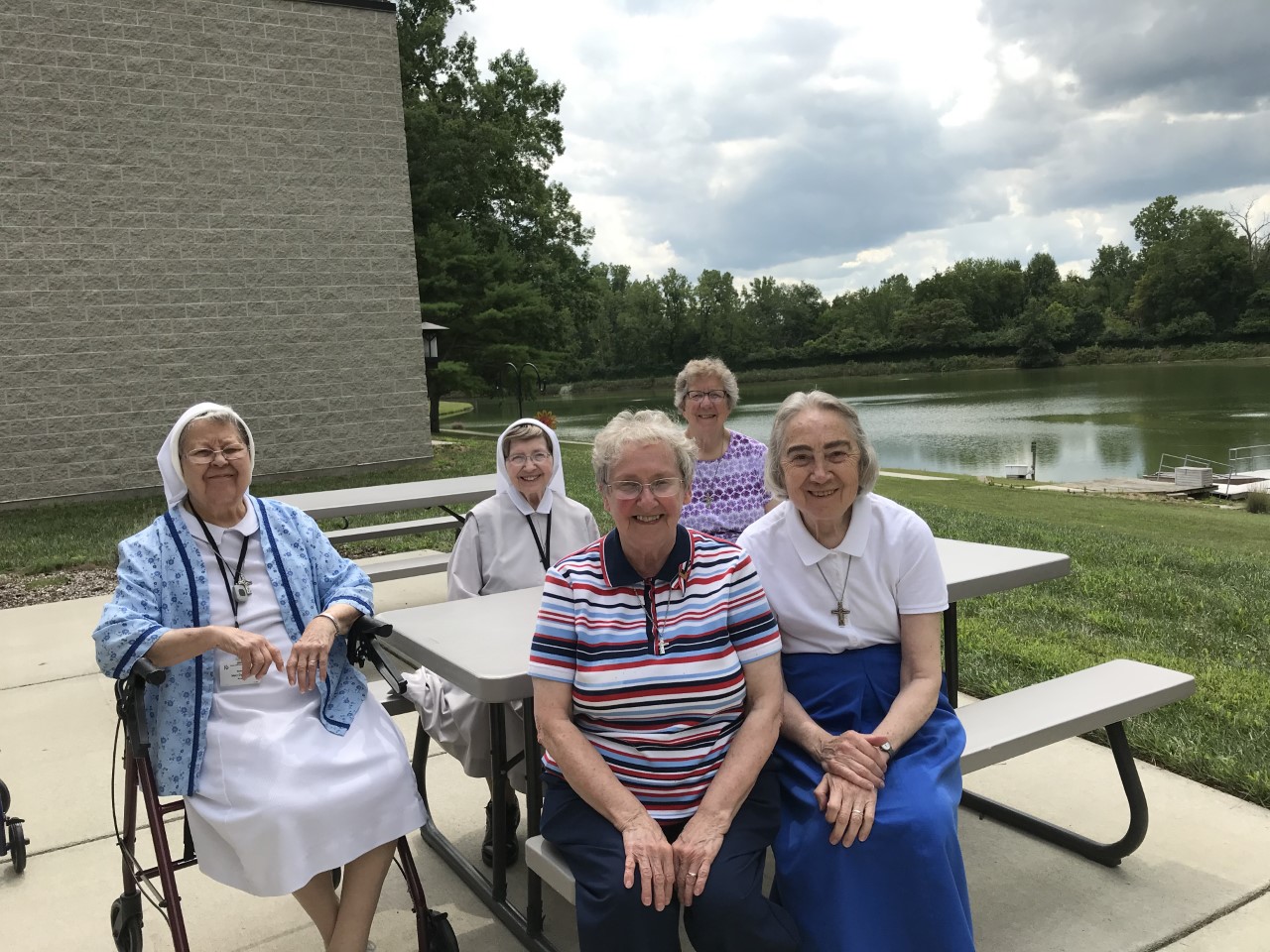 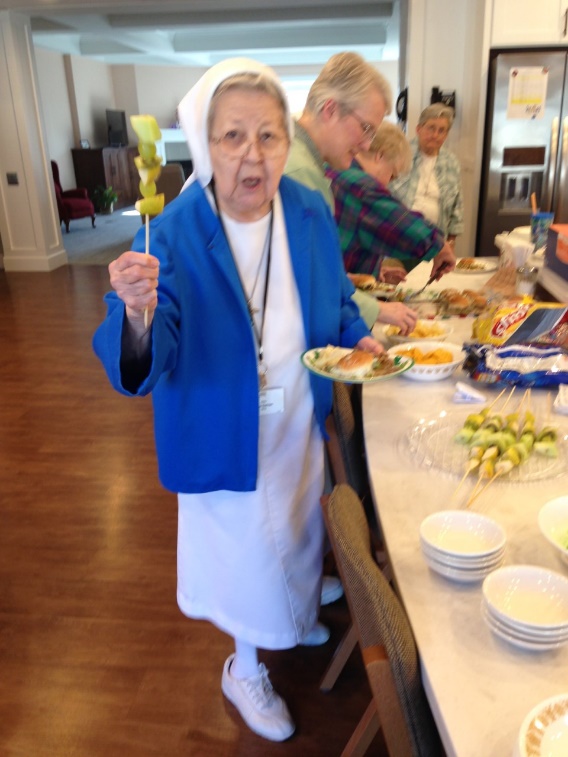 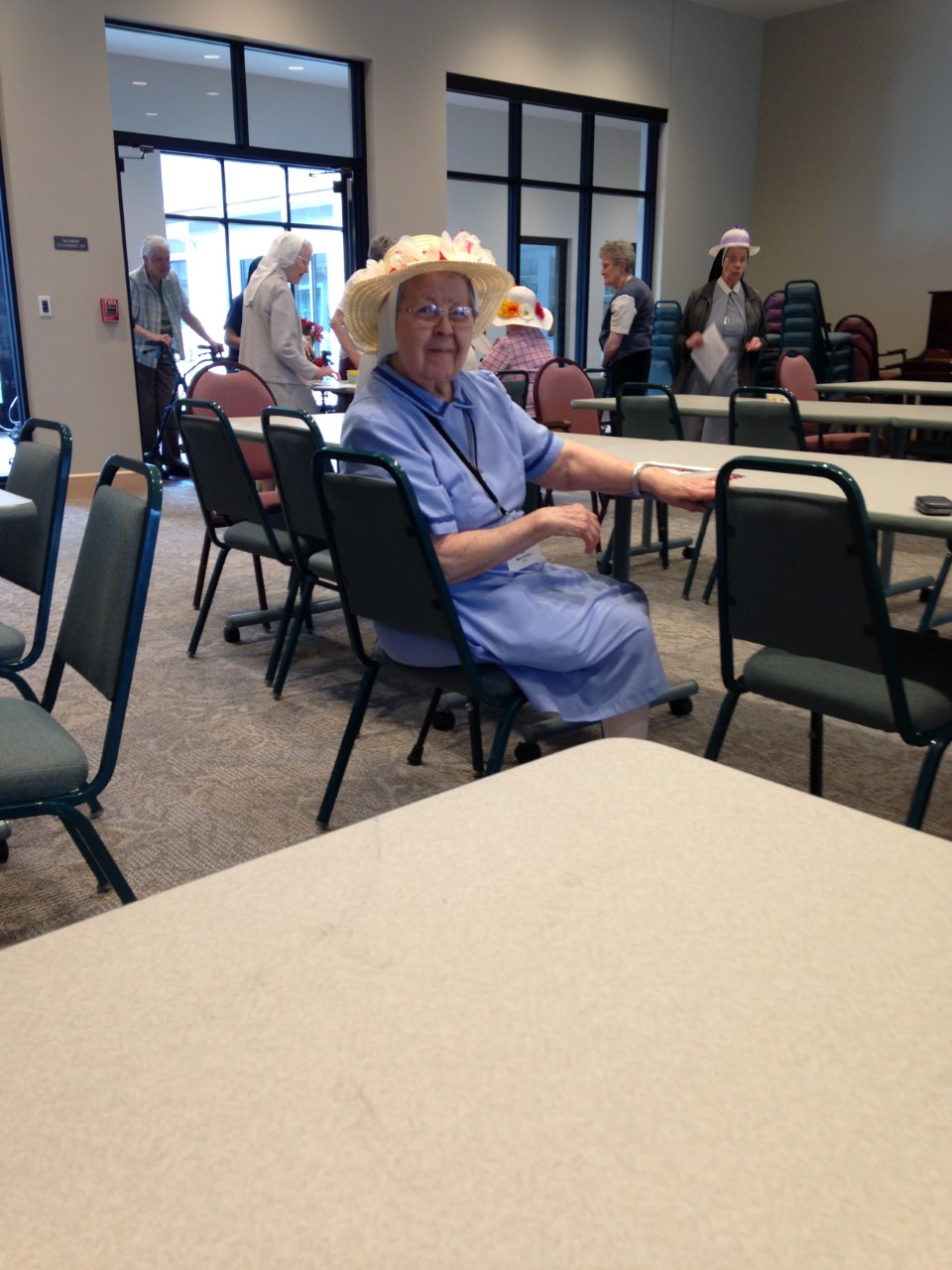 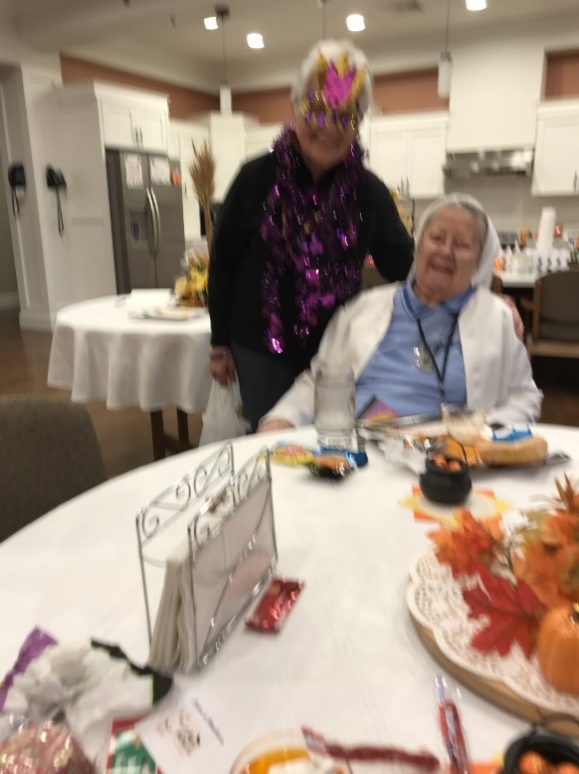 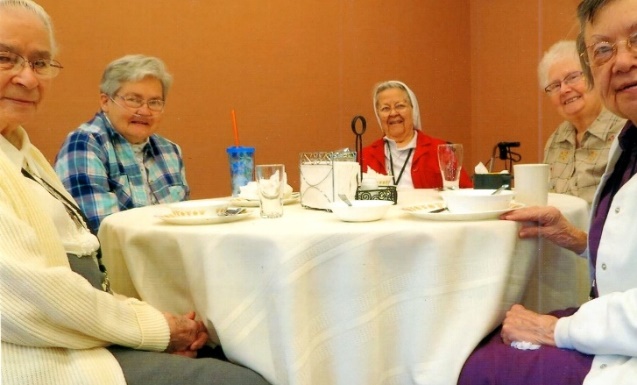 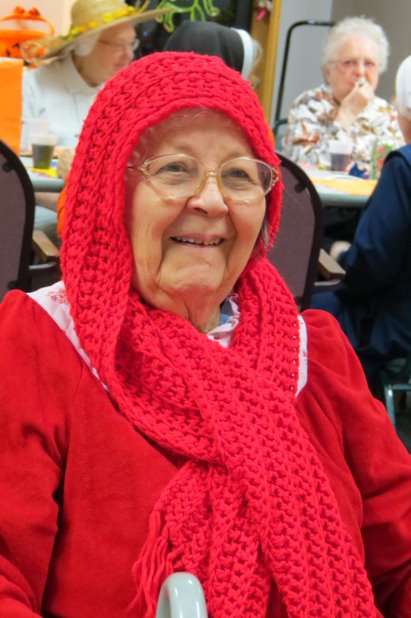 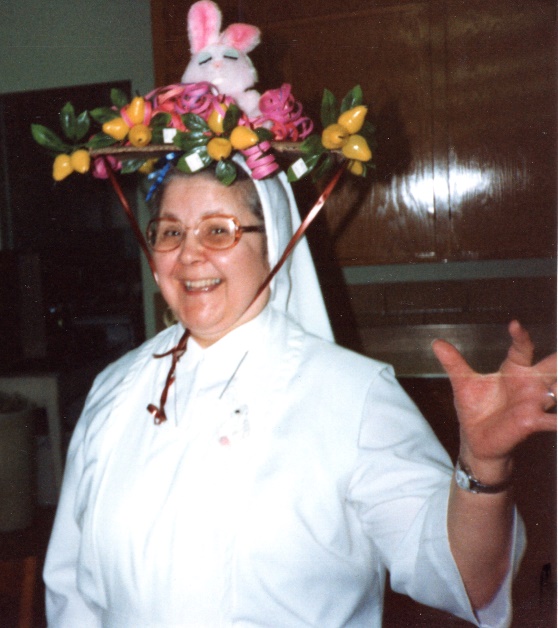 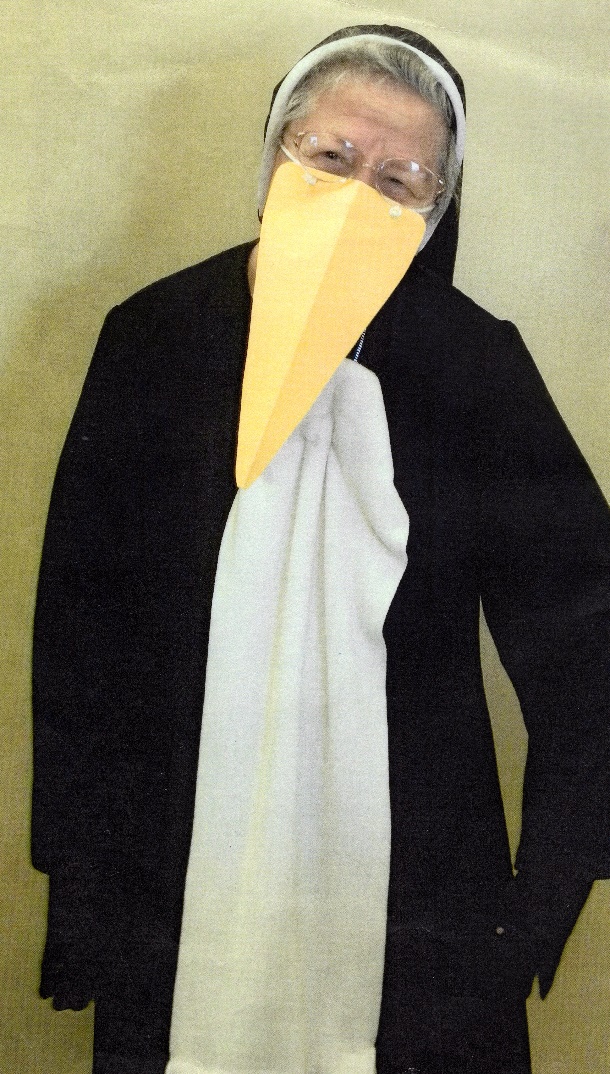 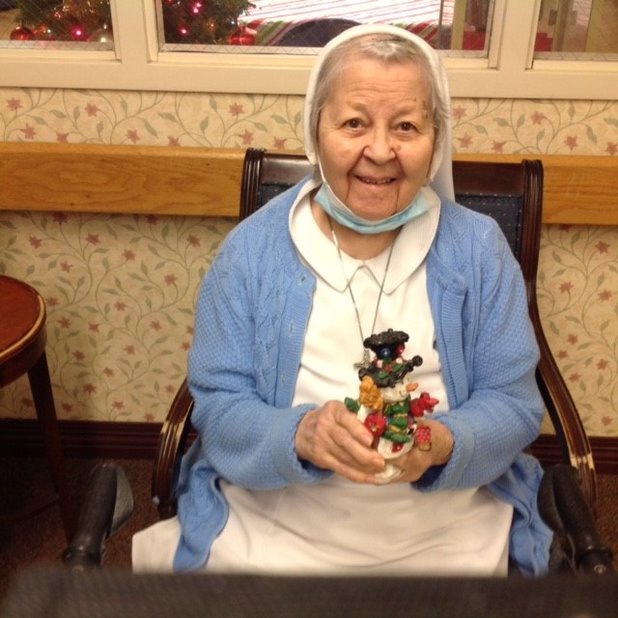 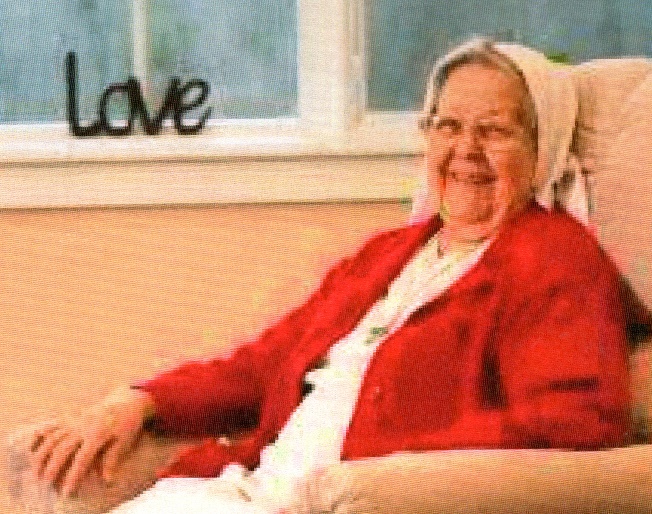 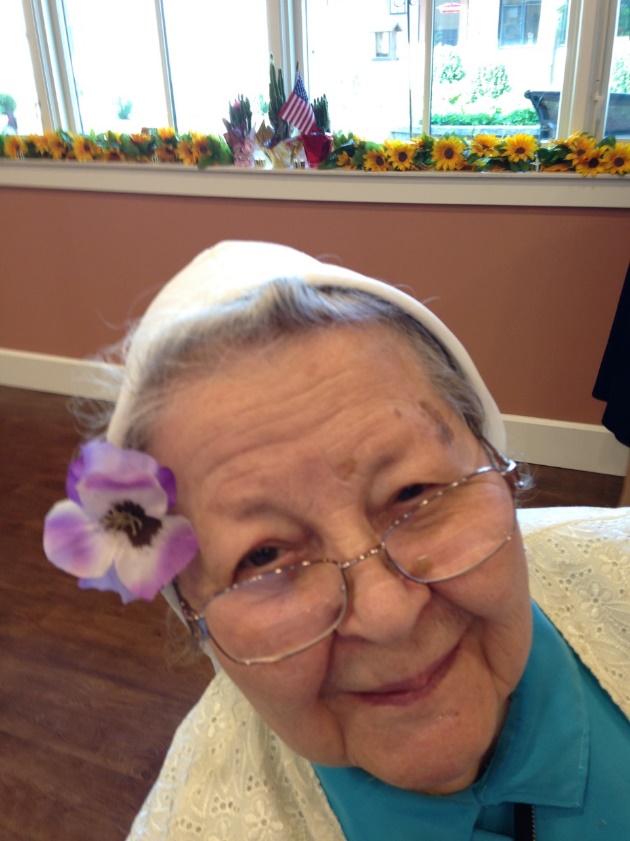 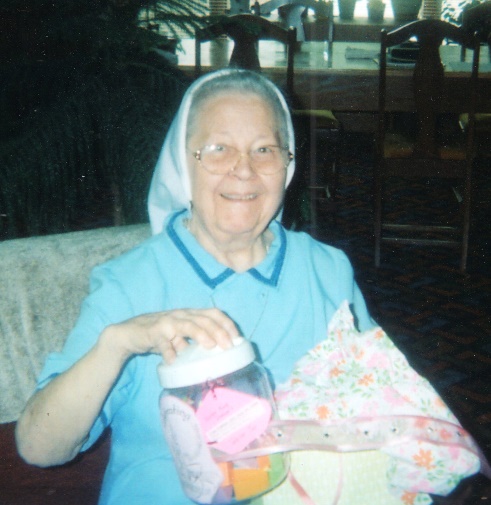 Our Fun Loving Sister!
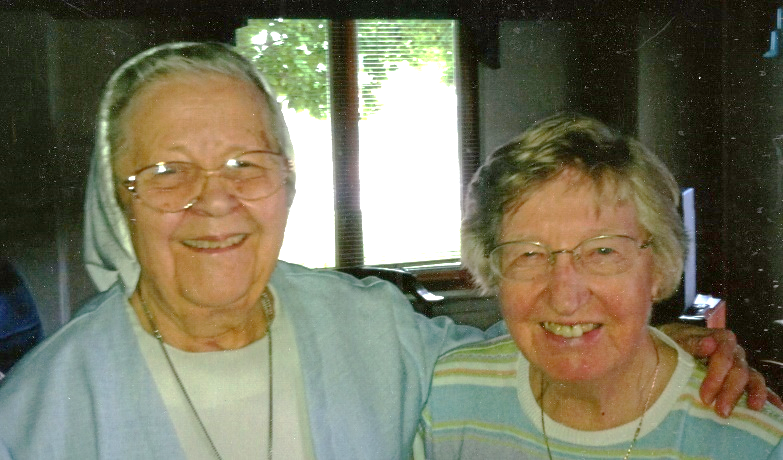 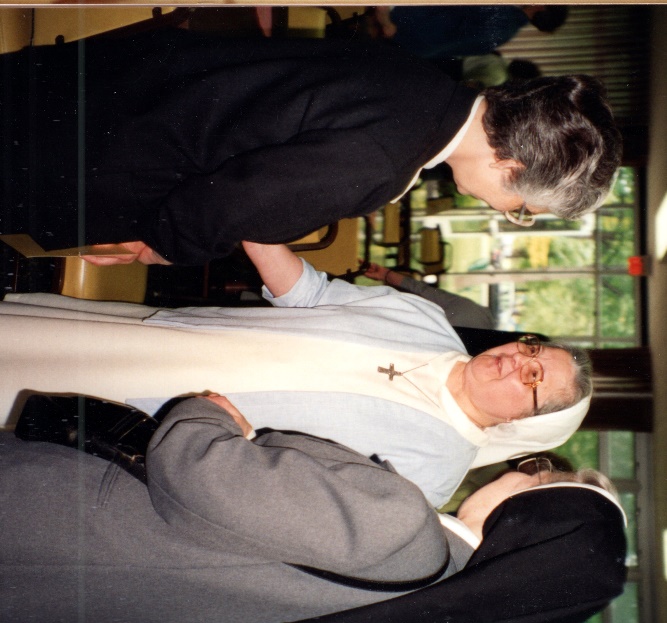 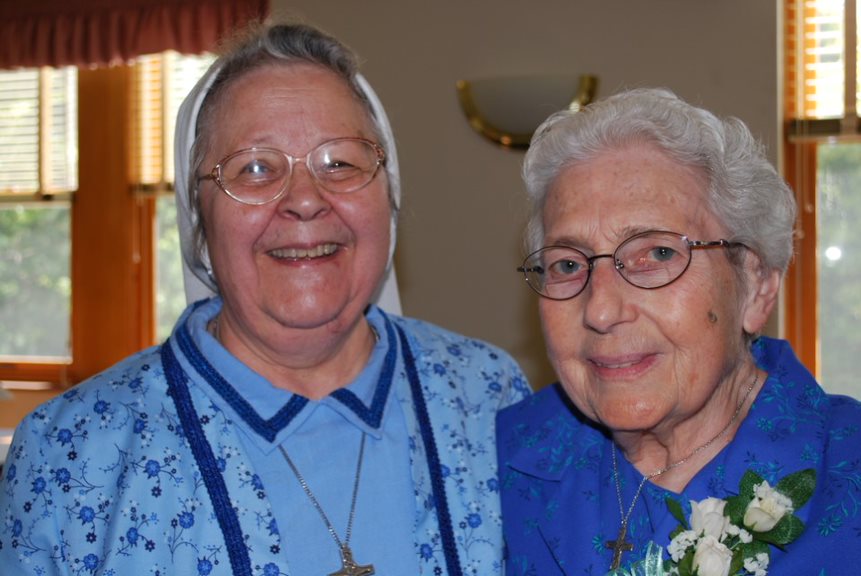 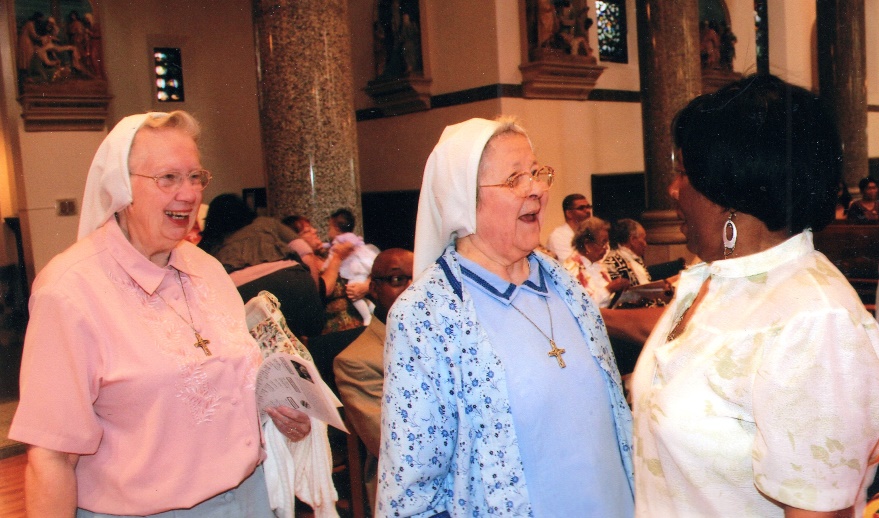 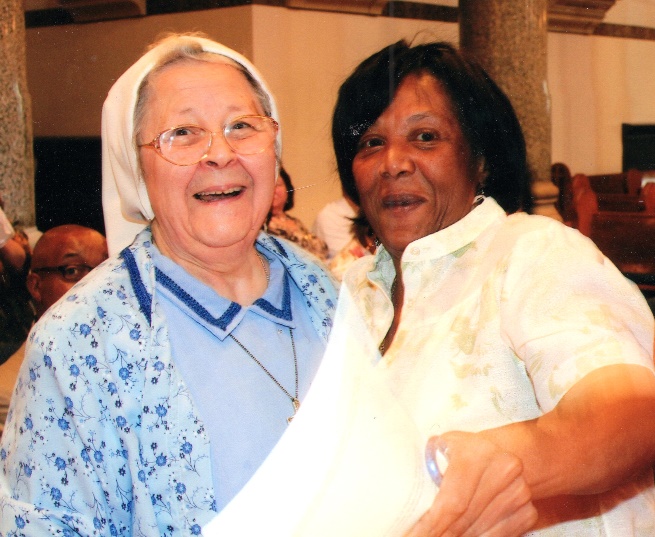 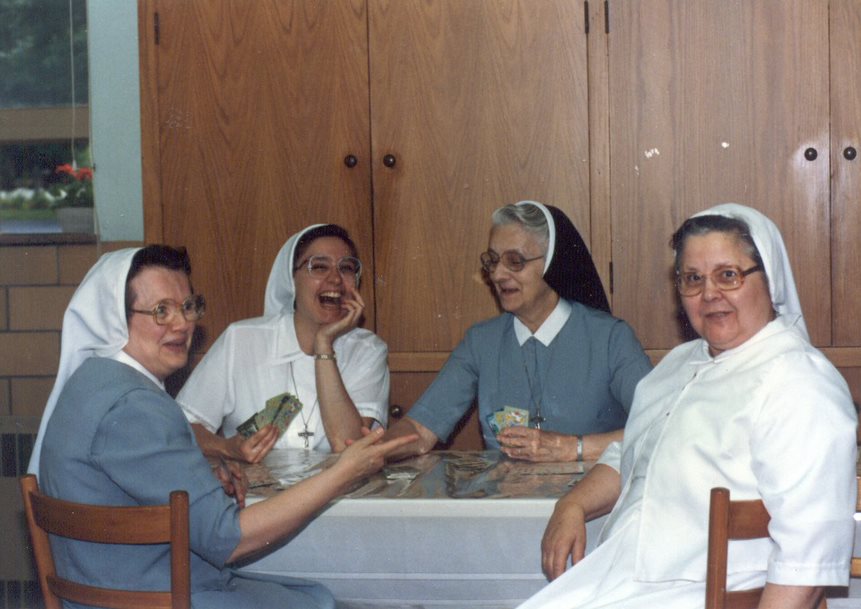 Go in Peace, Sister Mary Damian!

We will miss you but 
you will live forever 
in our hearts!
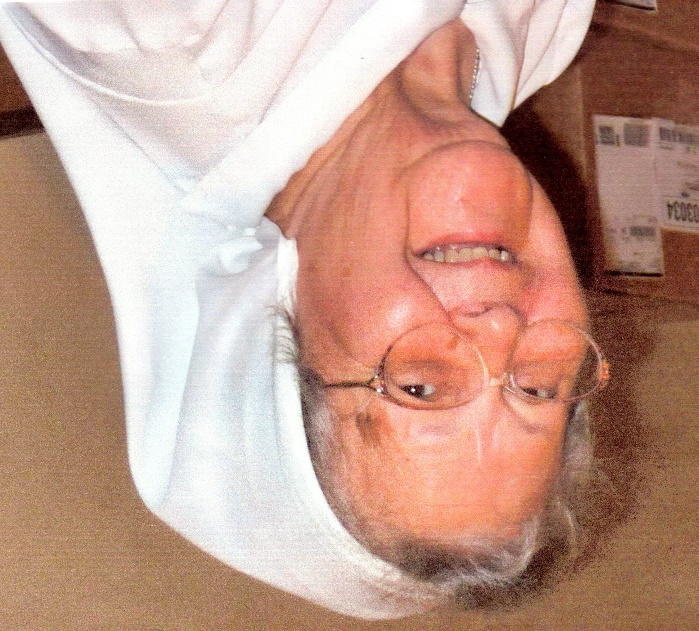 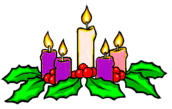 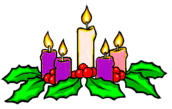 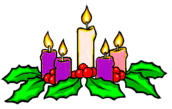 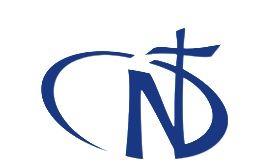